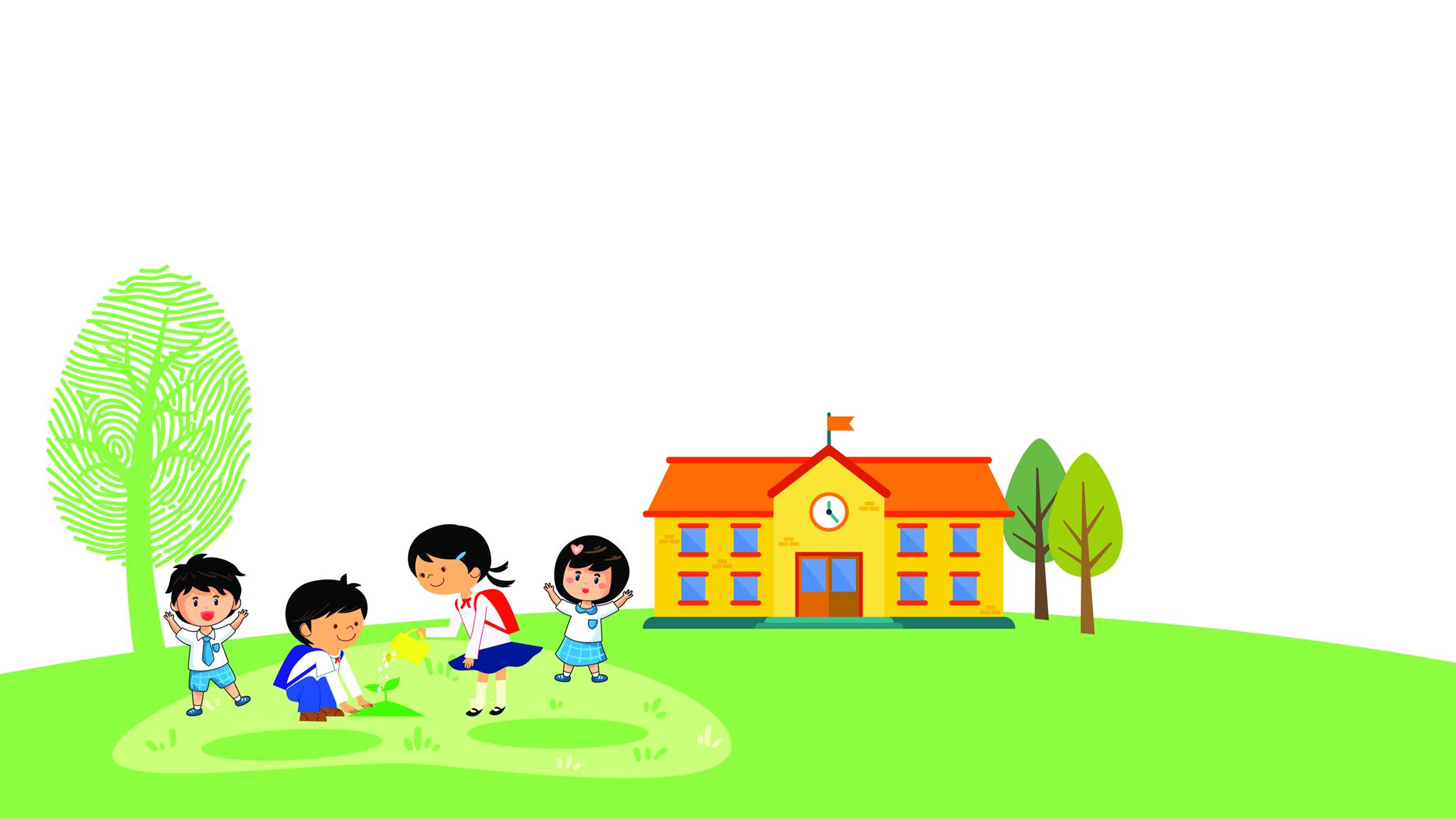 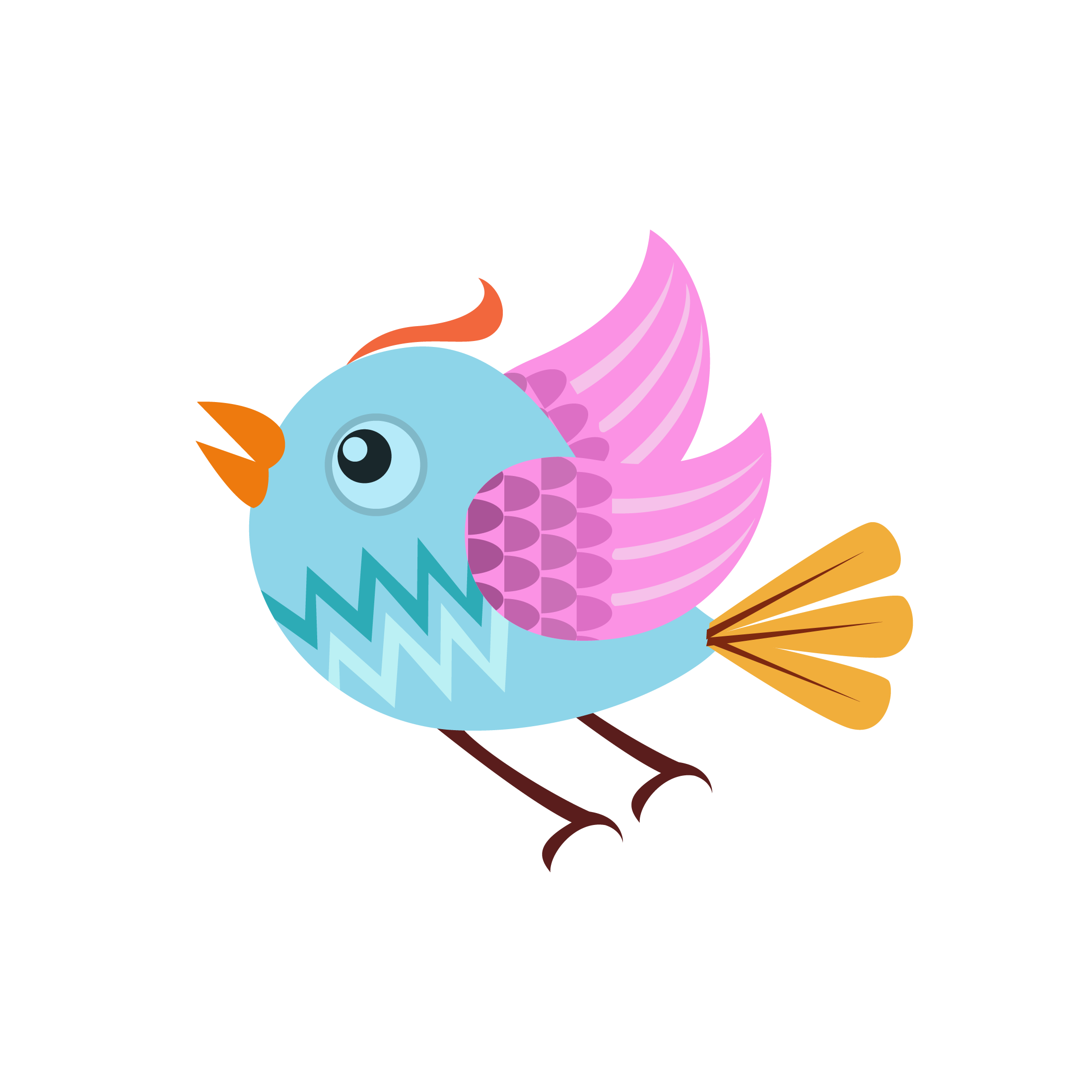 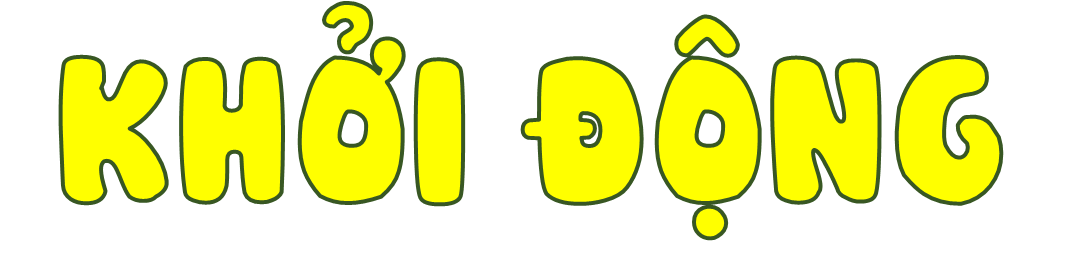 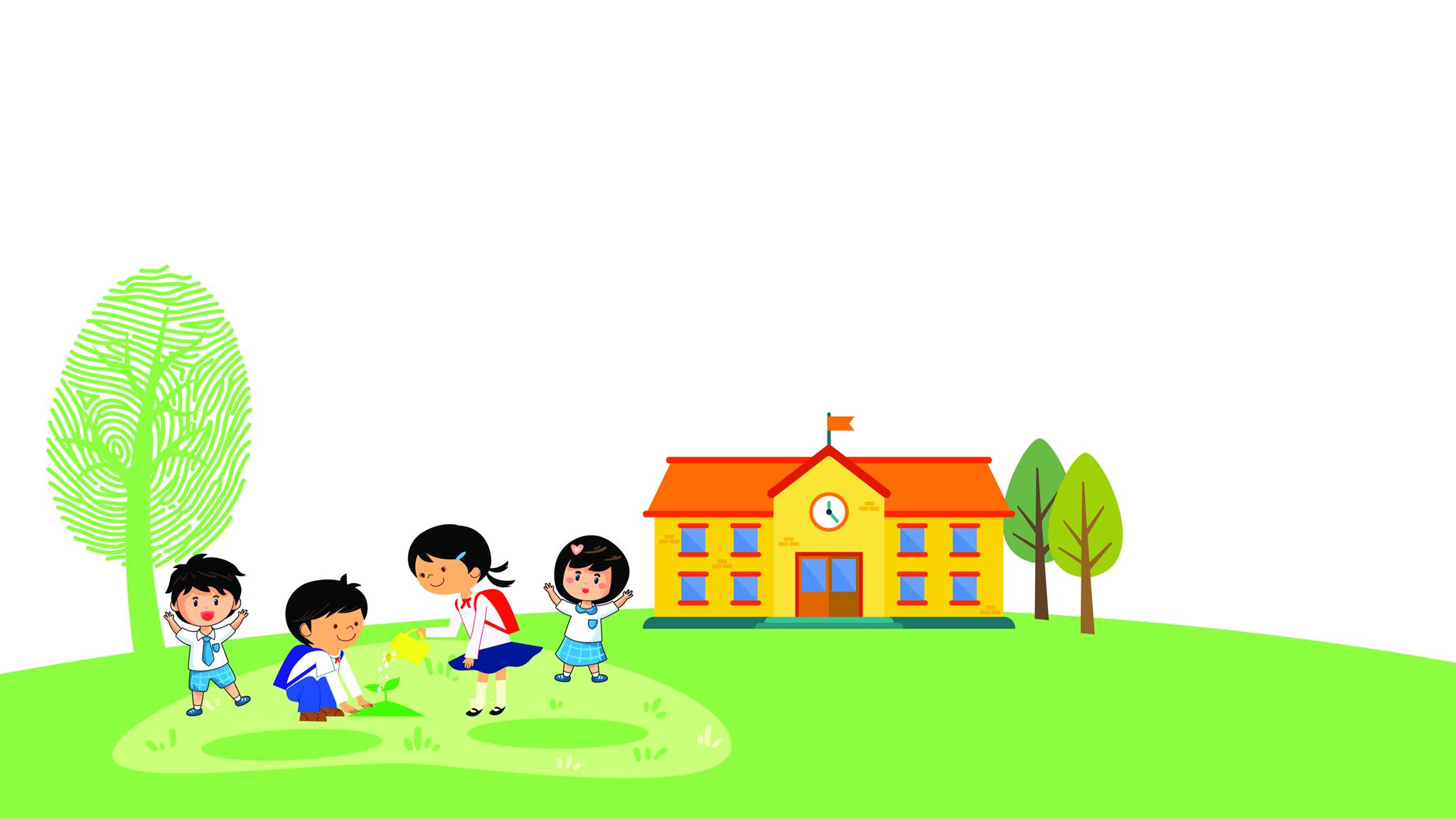 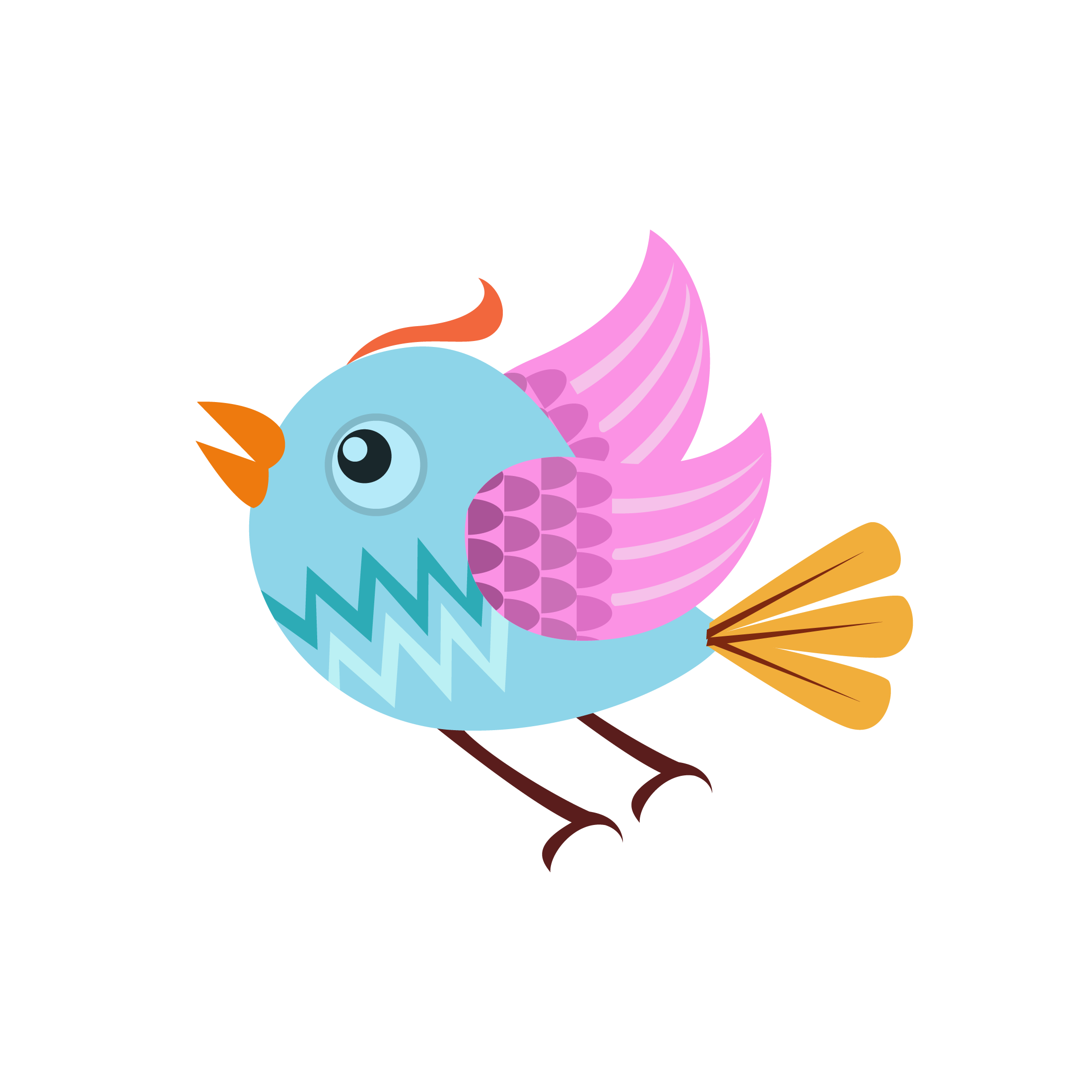 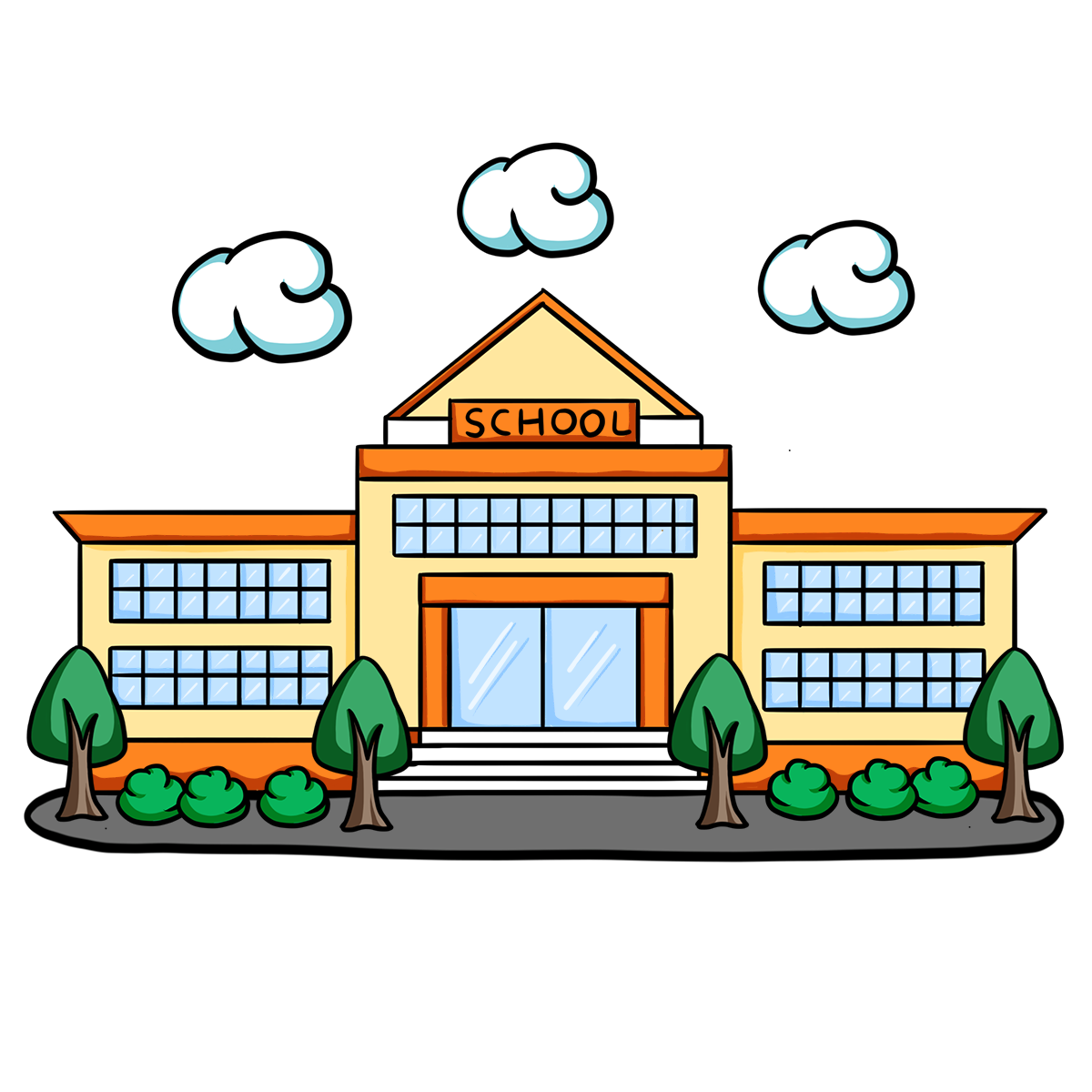 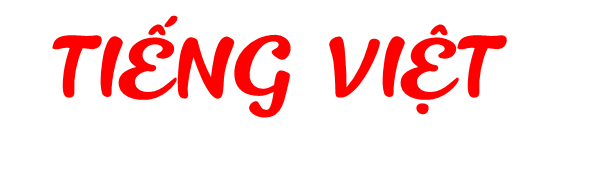 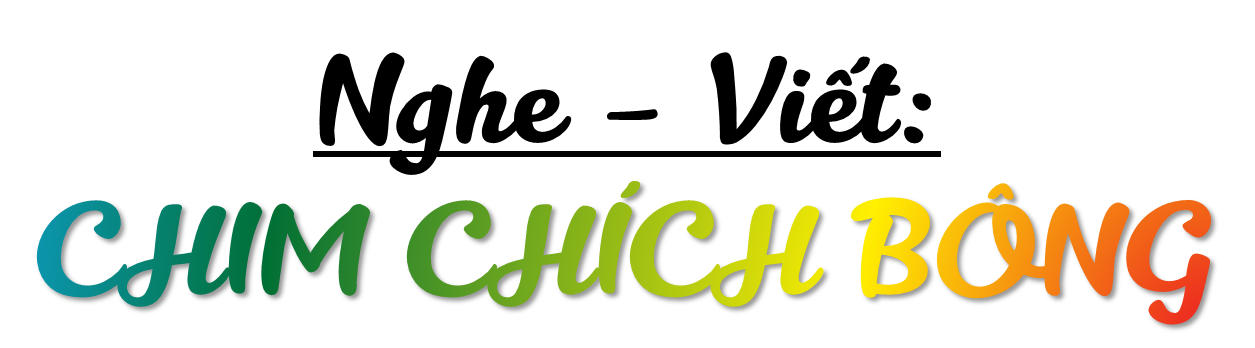 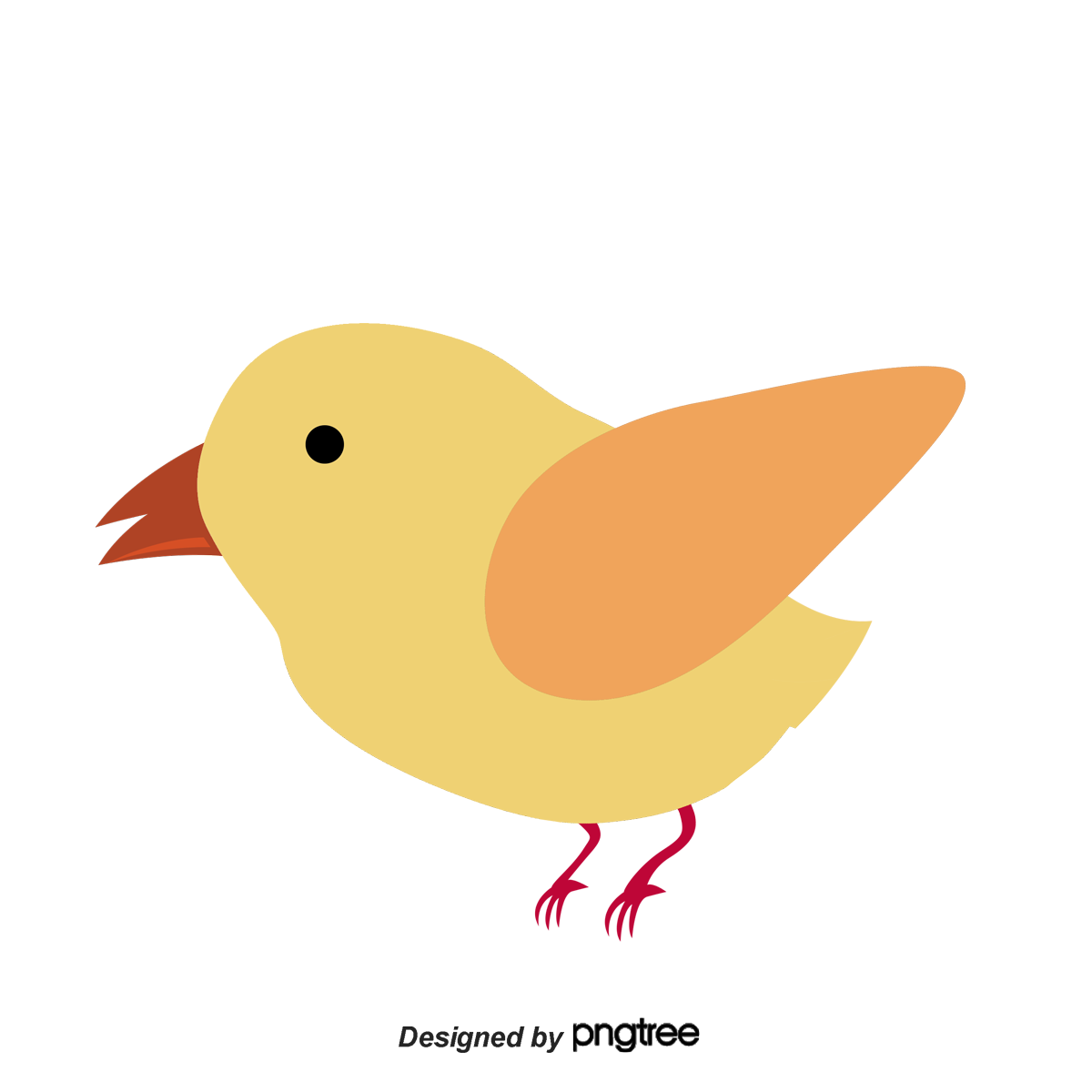 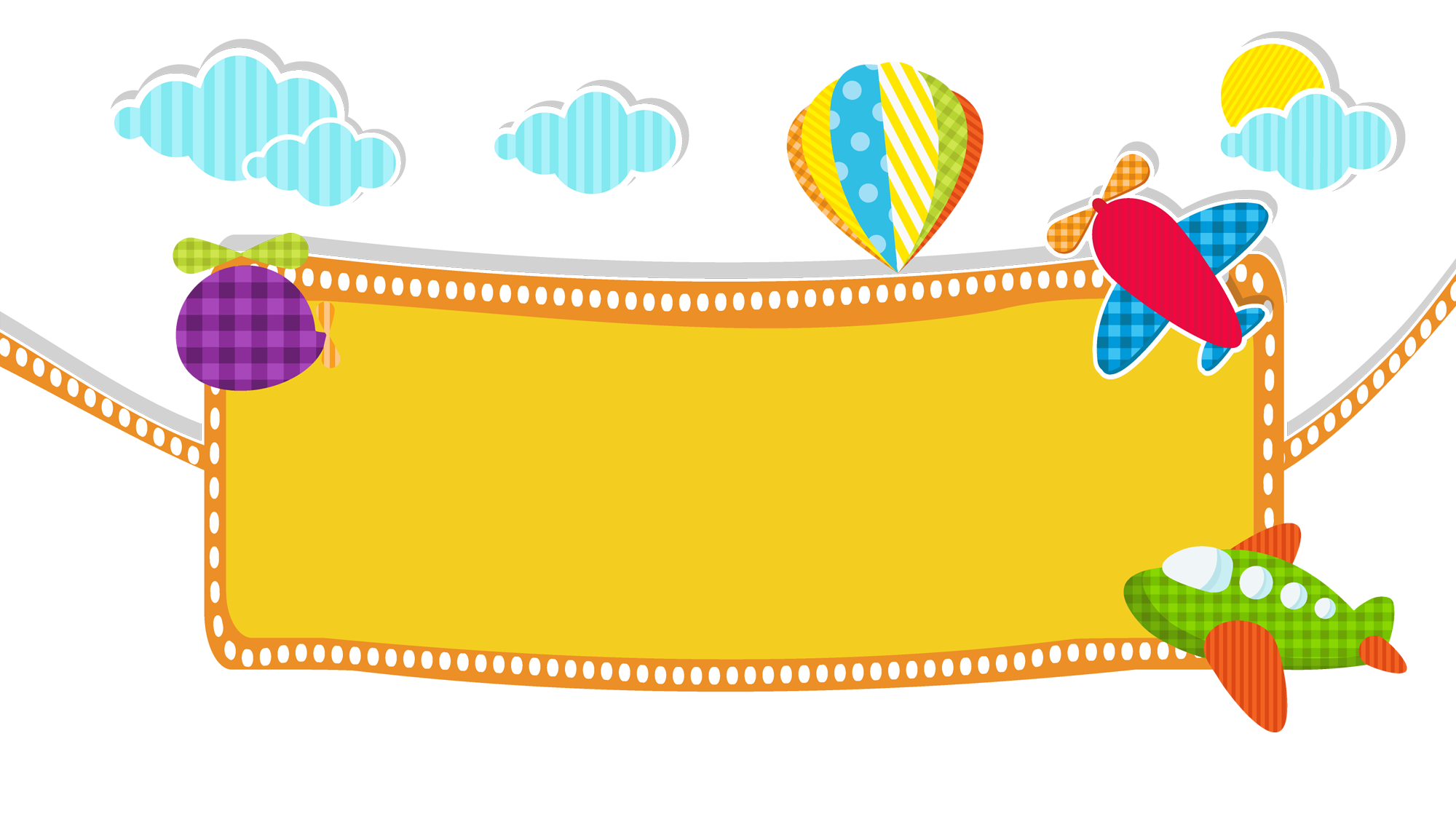 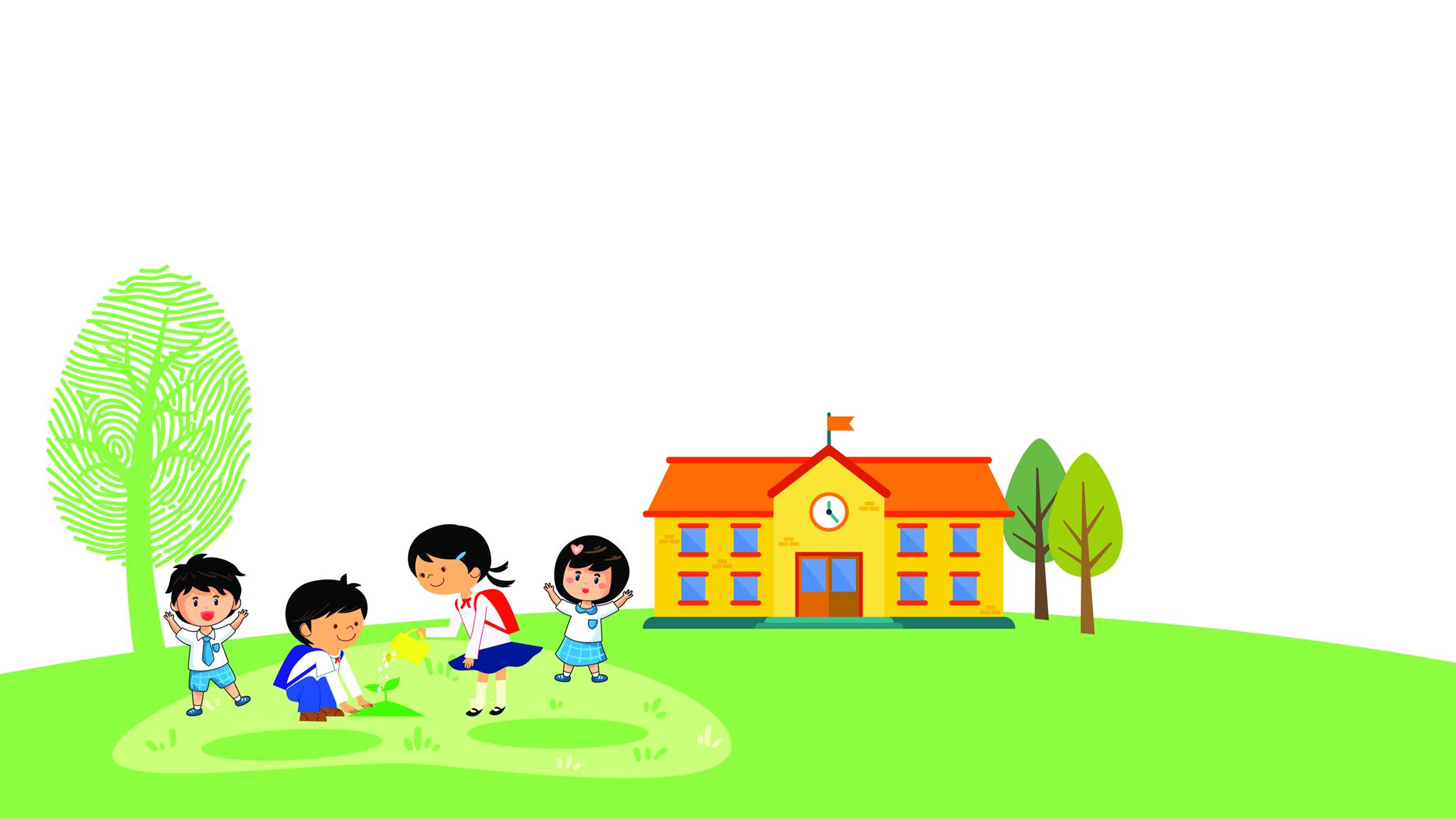 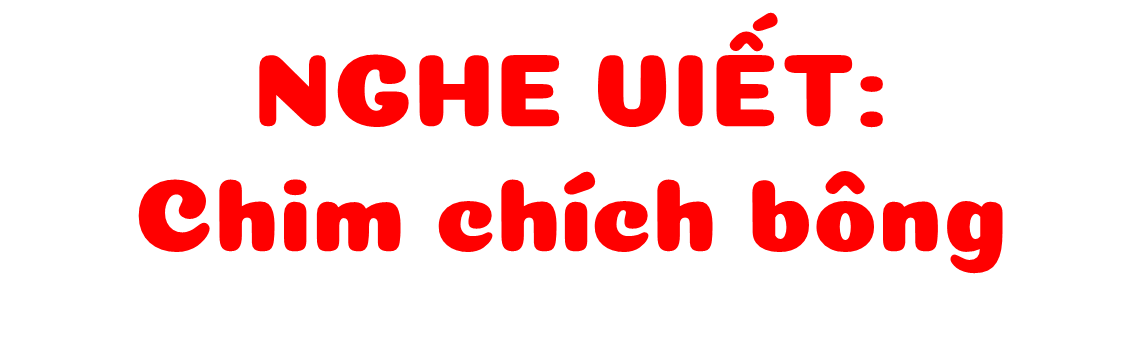 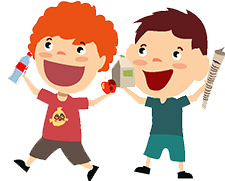 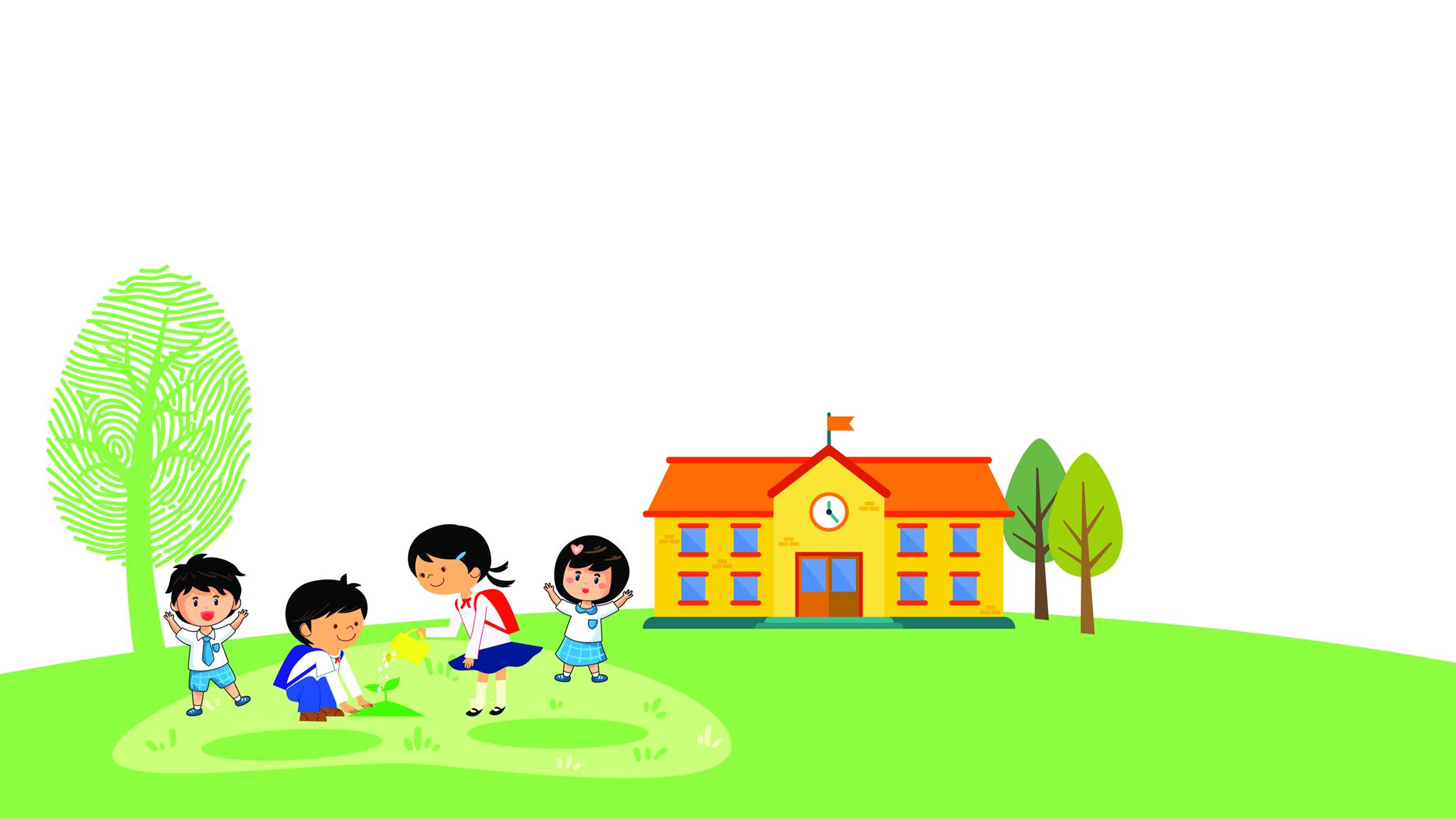 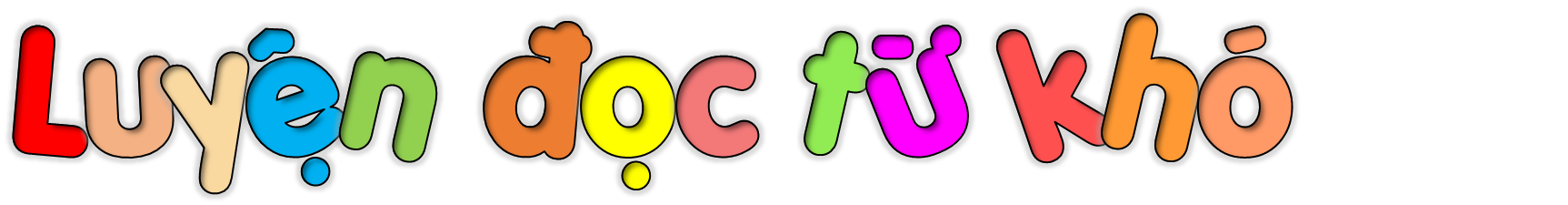 Chim chích bông
Chích bông là một con chim bé xinh đẹp. Hai chân chích bông xinh xinh bằng hai chiếc tăm. Thế mà hai cái chân tăm ấy rất nhanh nhẹn, được việc, nhảy cứ liên liến. Hai chiếc cánh nhỏ xíu. Cánh nhỏ mà xoải nhanh vun vút. Cặp mỏ chích bông tí tẹo bằng hai mảnh vỏ trấu chắp lại. Cặp mỏ tí hon ấy gắp sâu trên lá nhanh thoăn thoắt.
(Theo Tô Hoài)
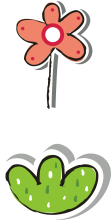 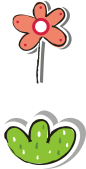 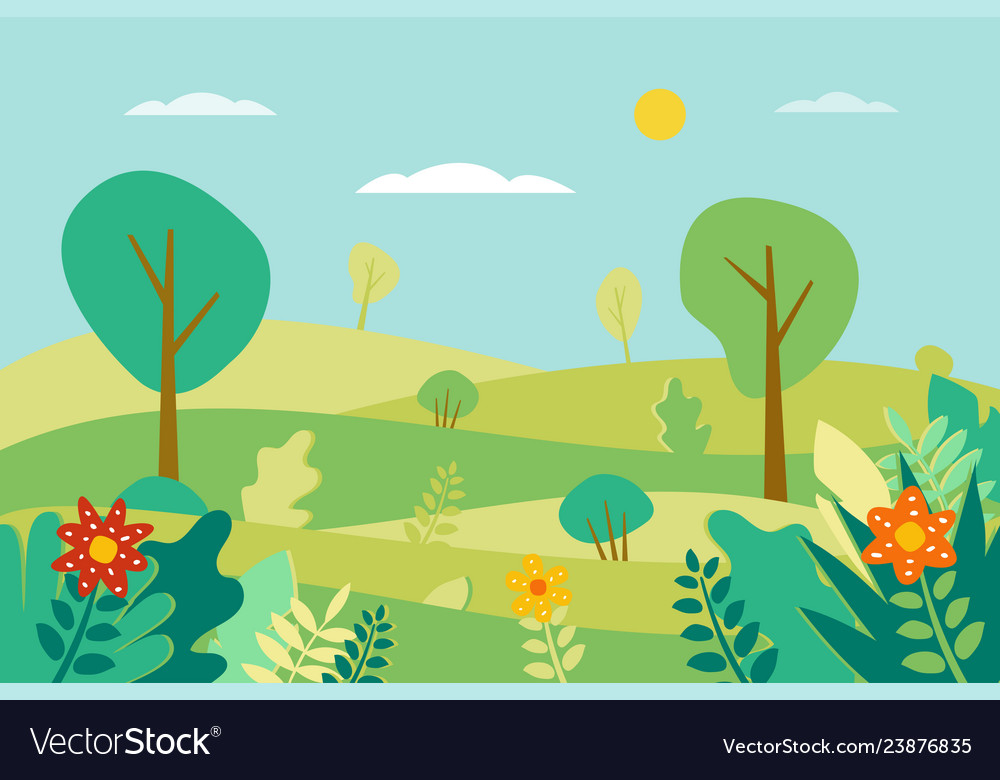 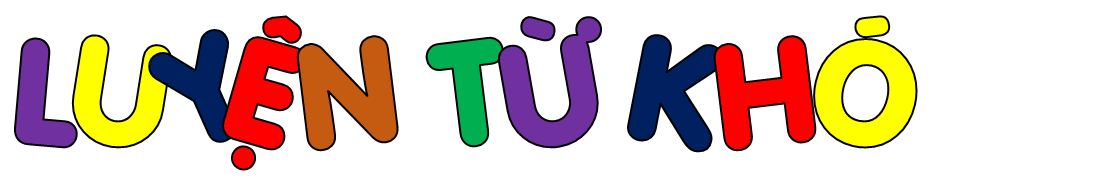 liên liến
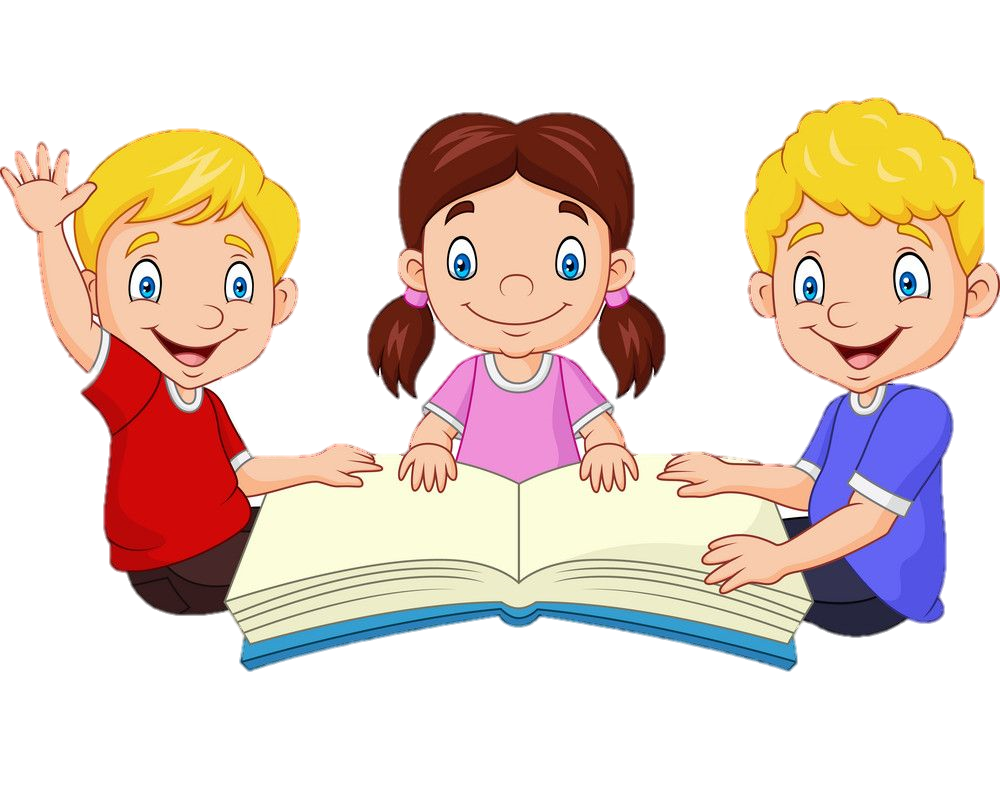 liên liến: (nhảy) rất nhanh và liên tiếp không ngừng
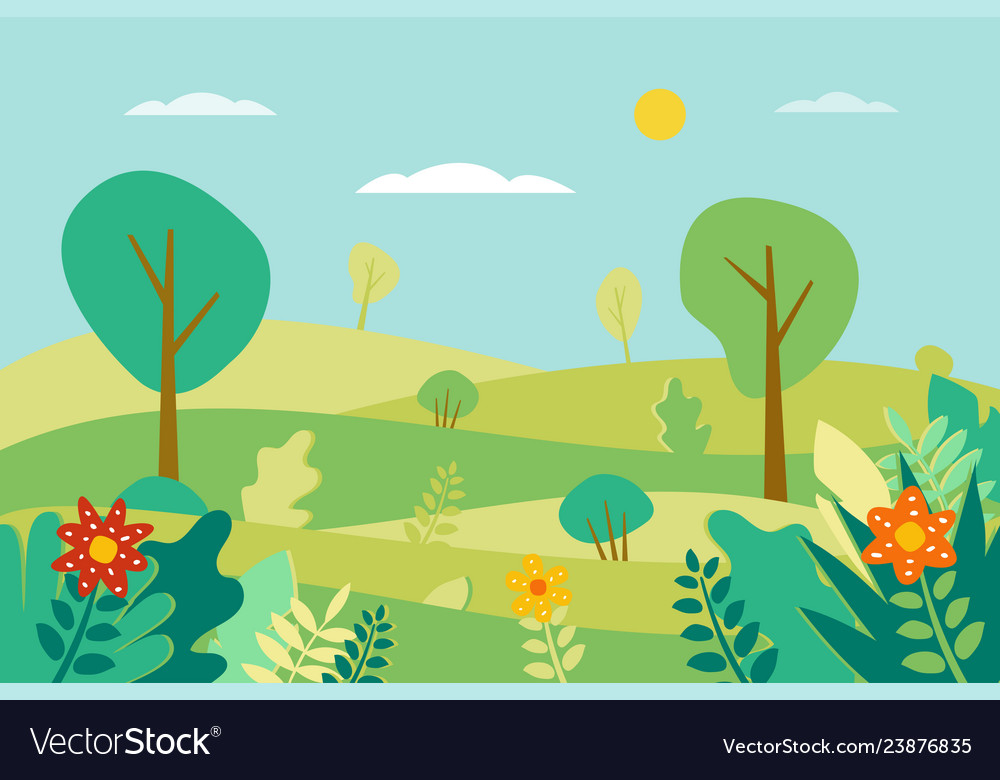 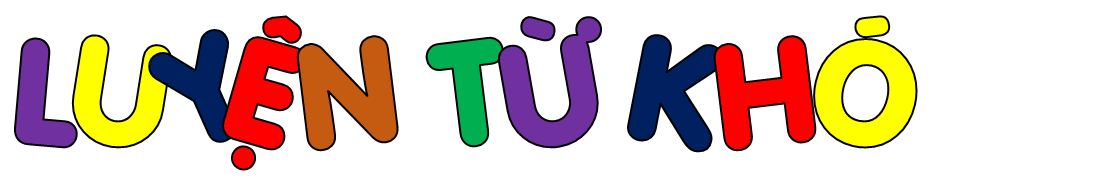 xoải
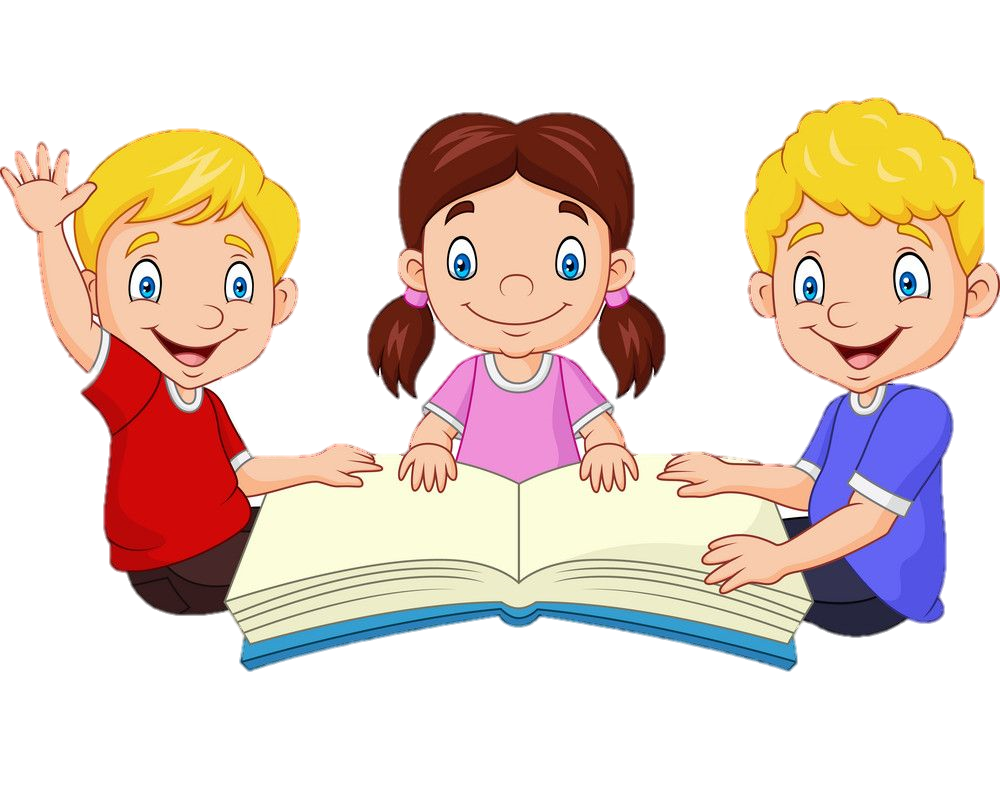 xoải
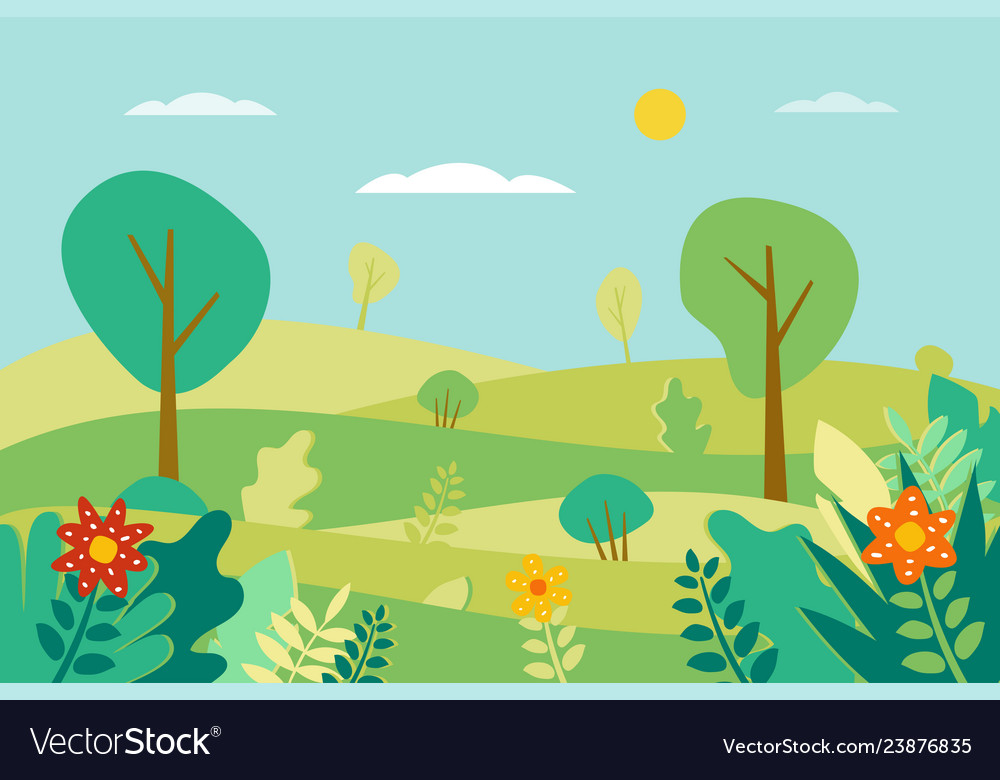 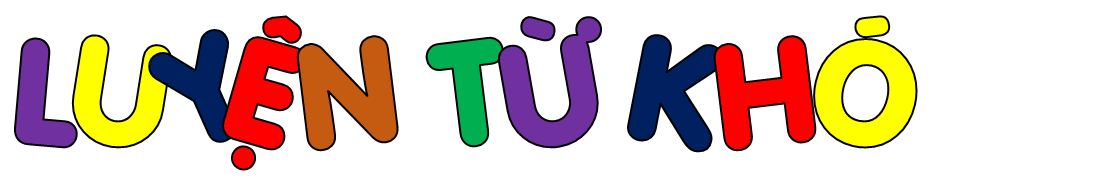 vun vút
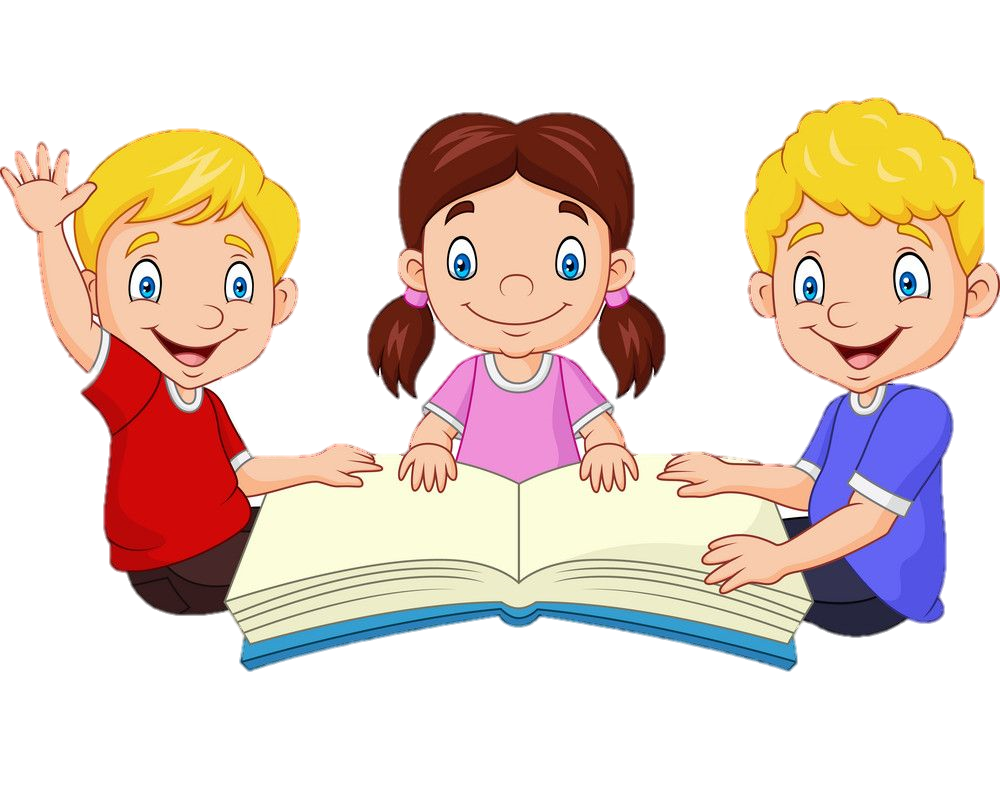 vun vút
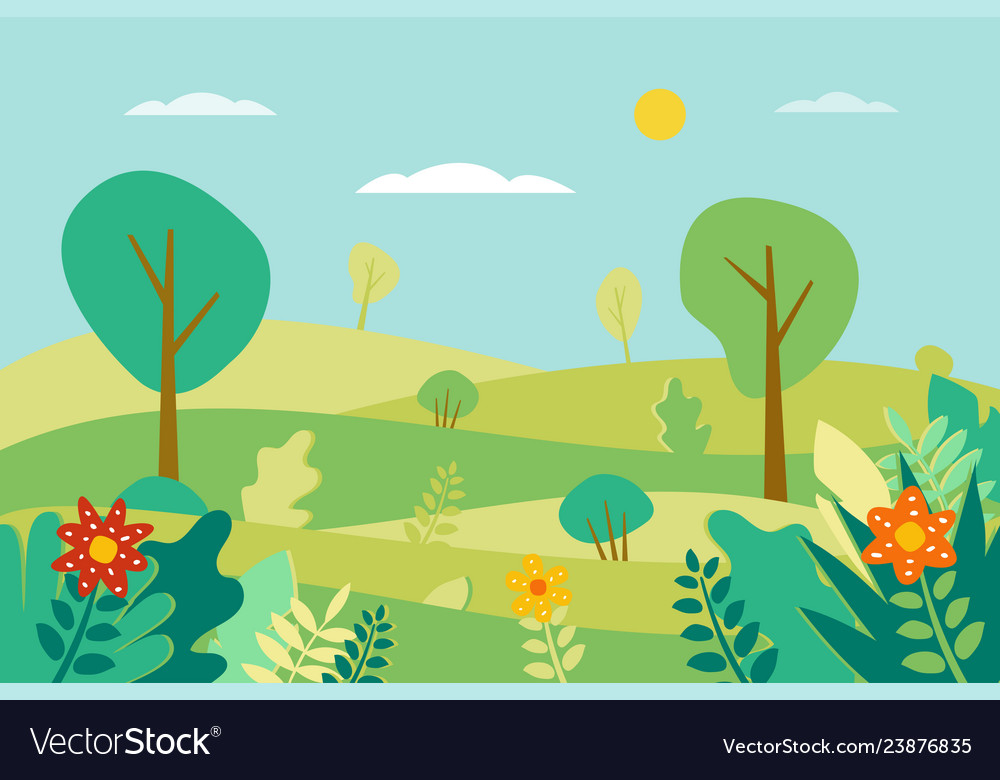 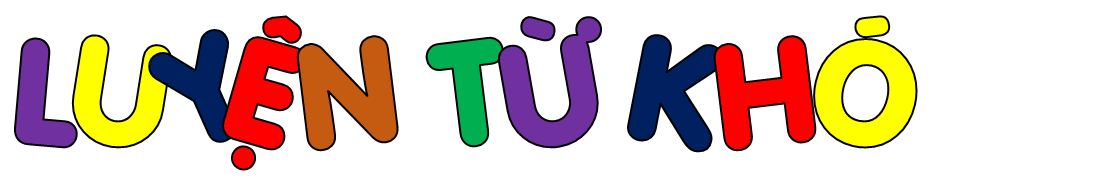 thoăn thoắt
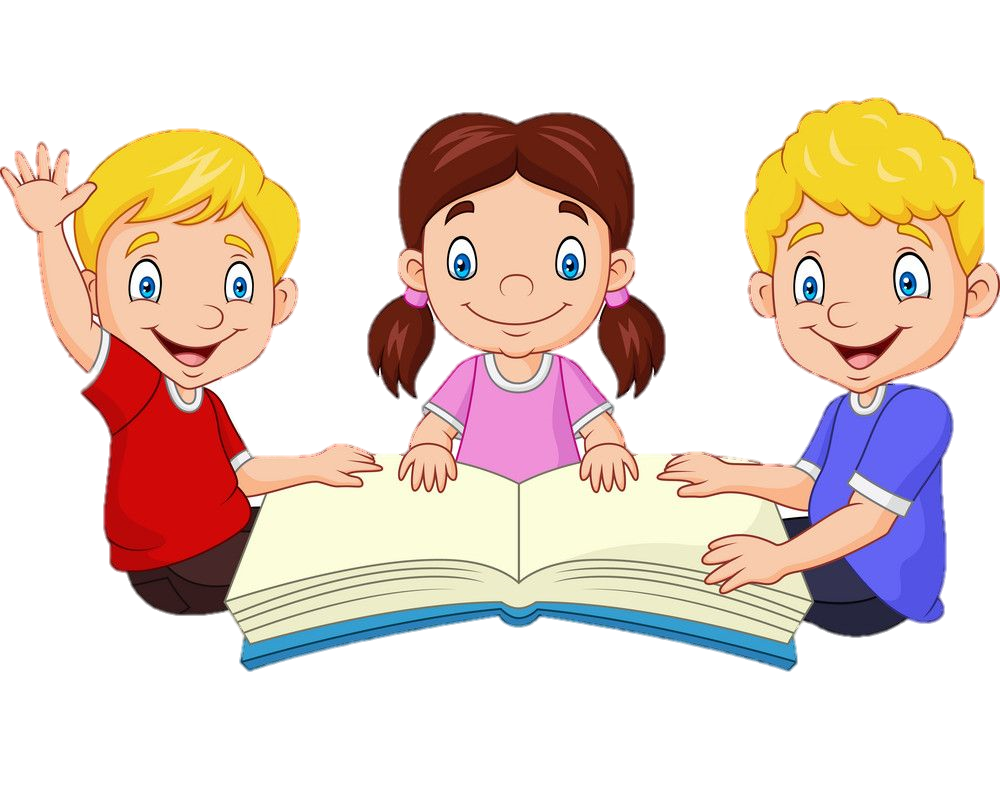 thoăn thoắt
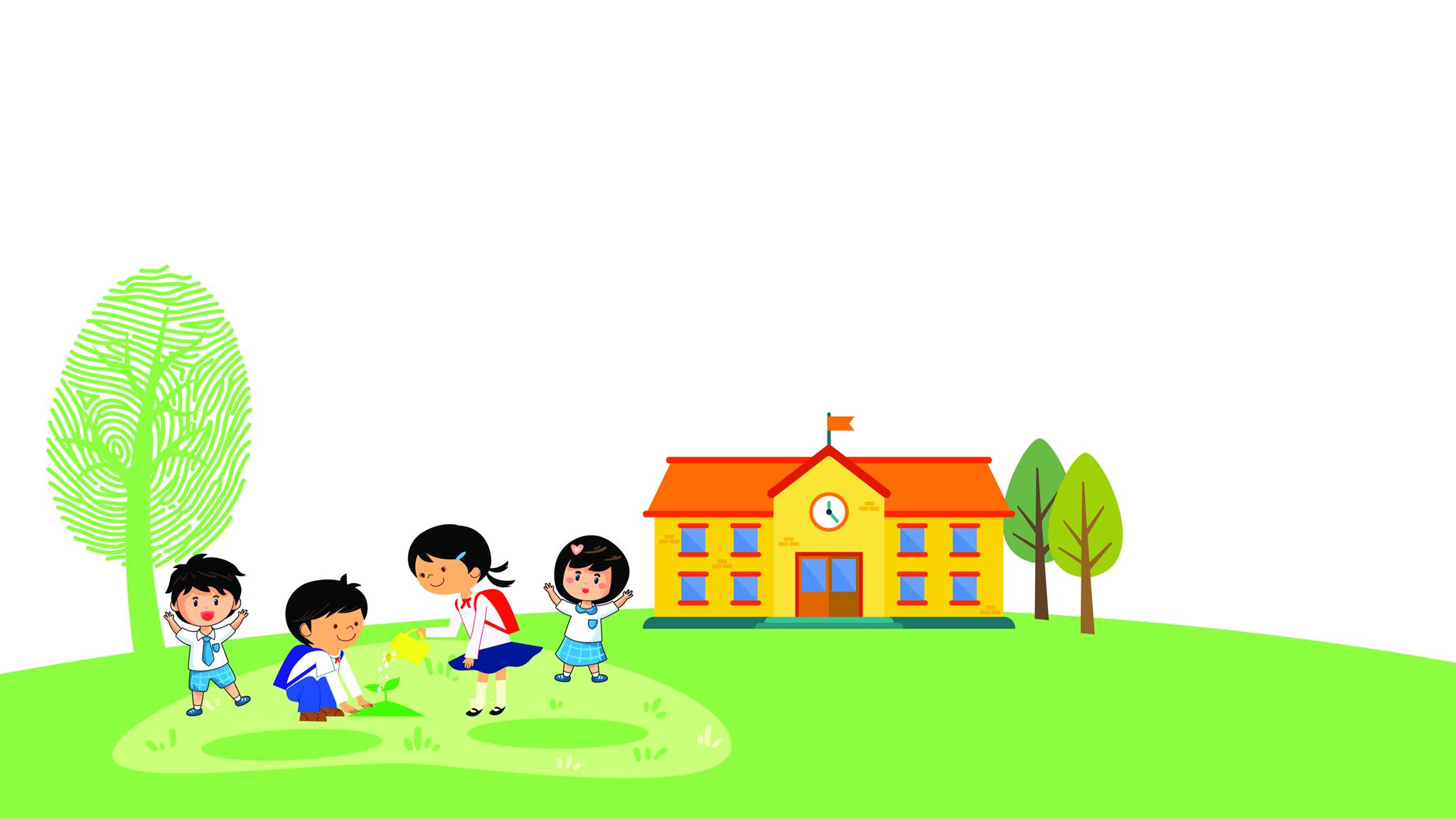 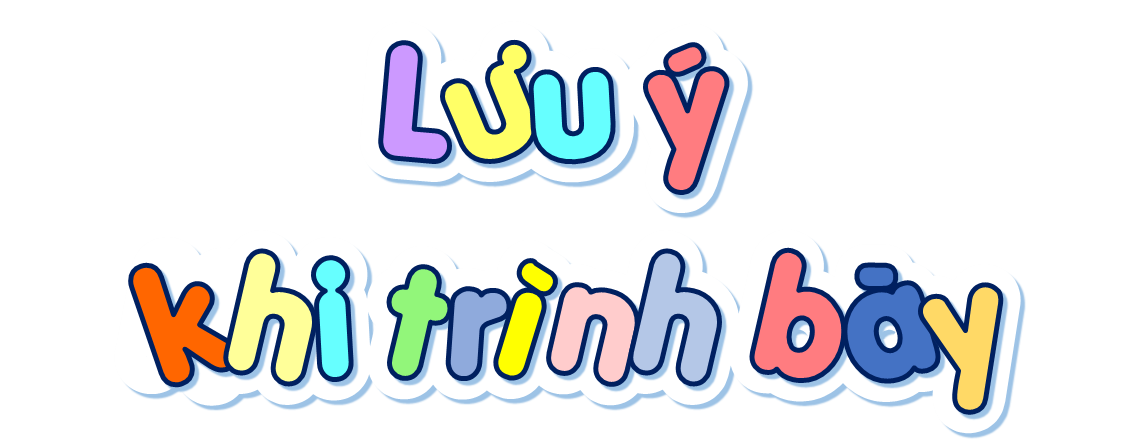 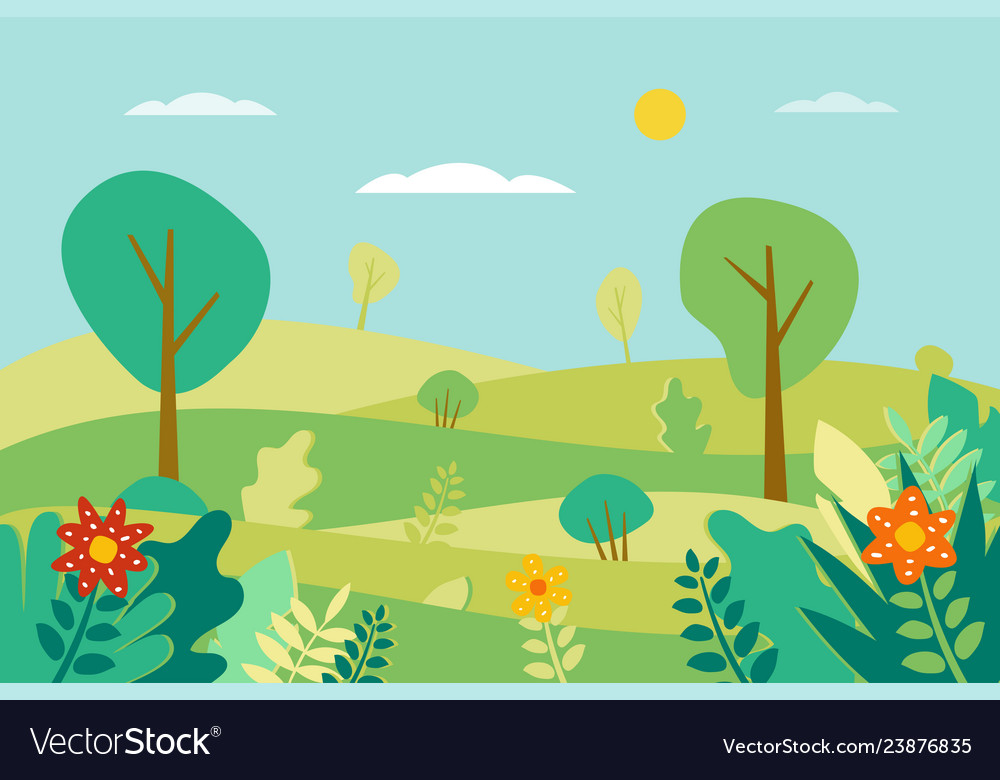 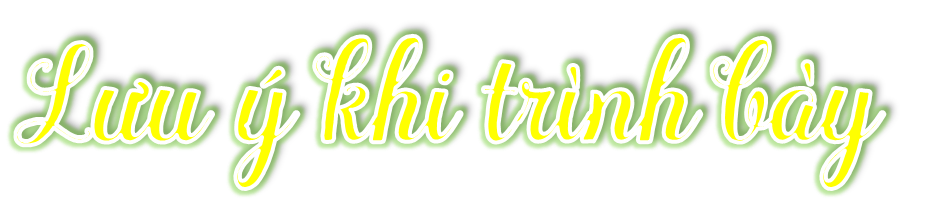 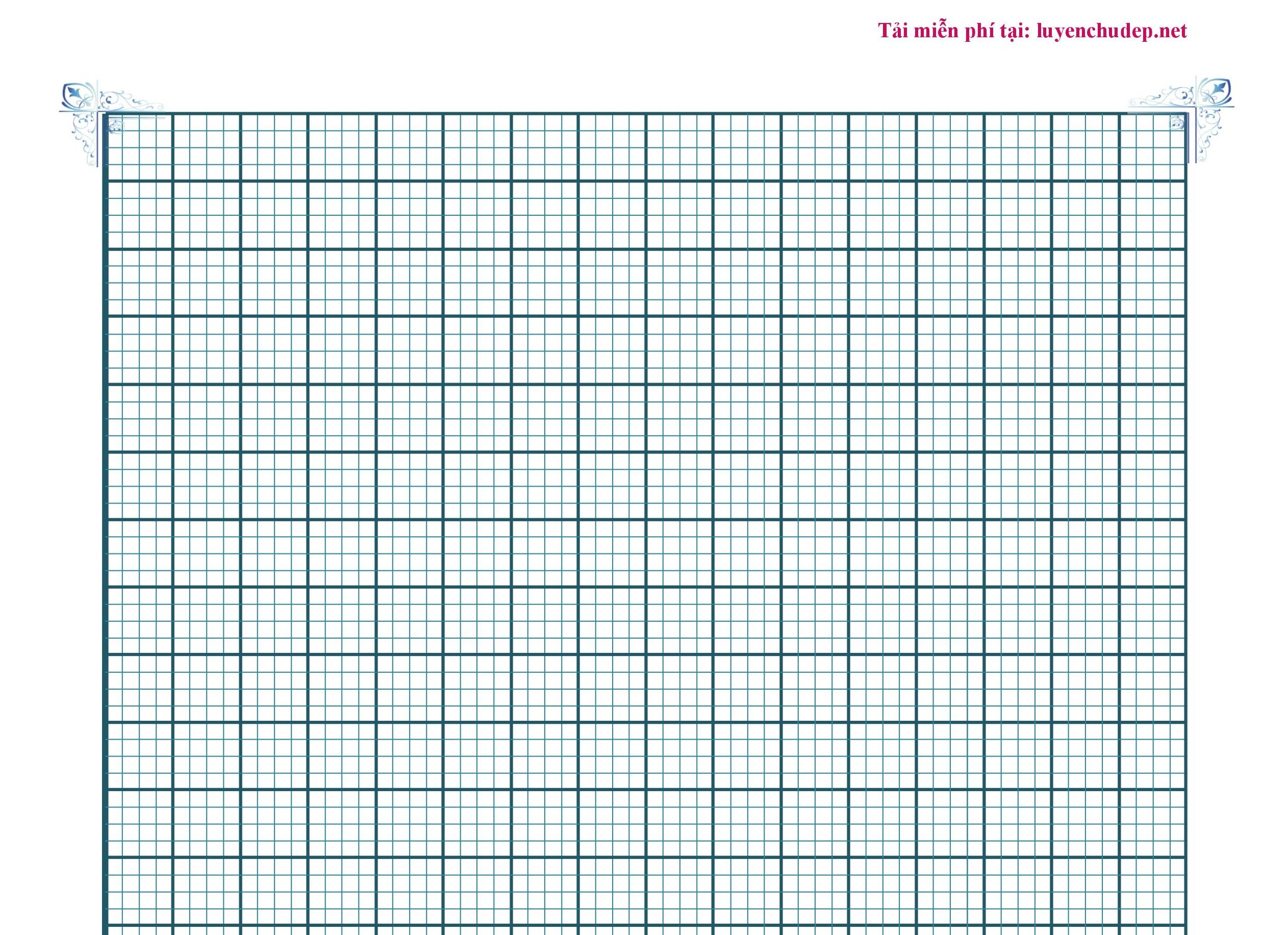 Chích bông là một con chim
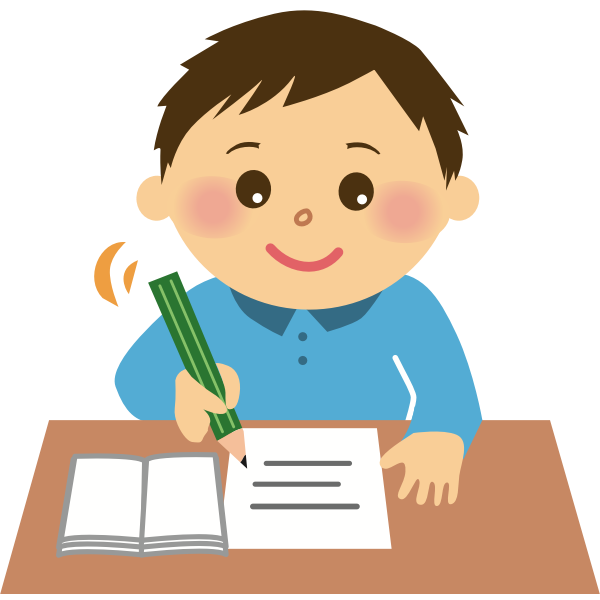 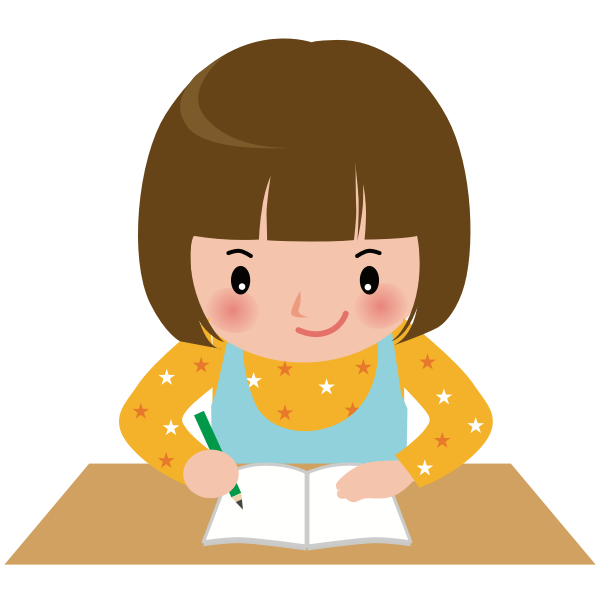 Lùi vào 
2 ô
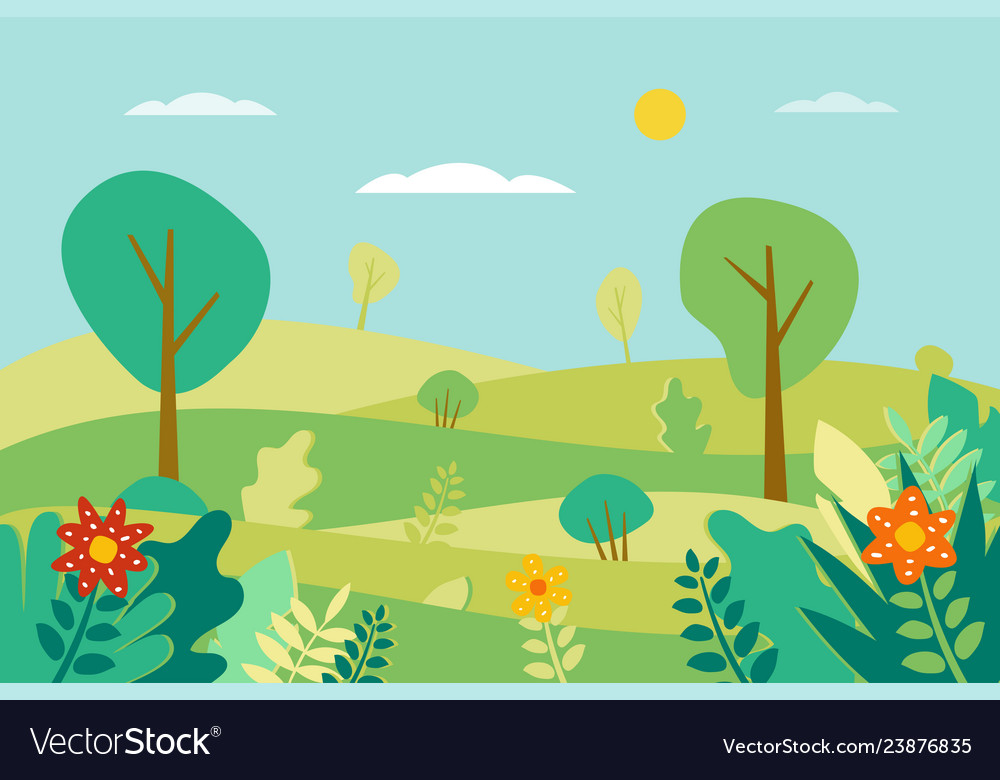 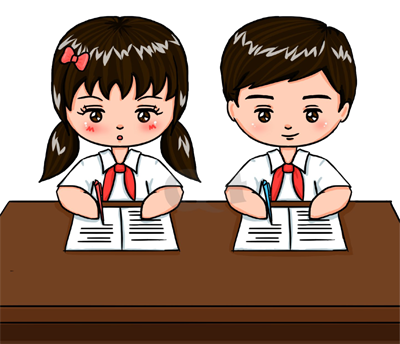 Lưu ý tư thế ngồi viết
Thẳng lưng
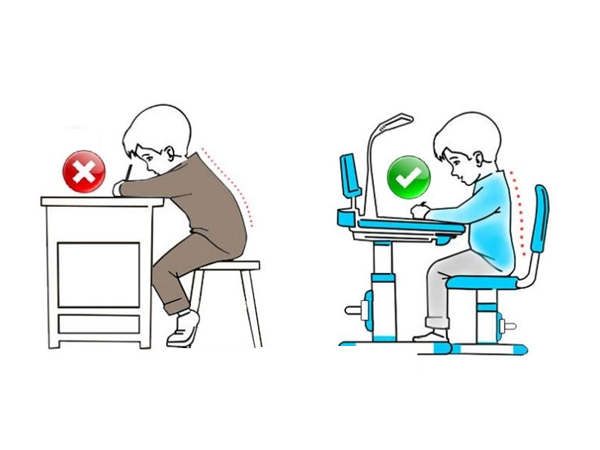 Khoảng cách từ mắt đến vở 25 – 30cm
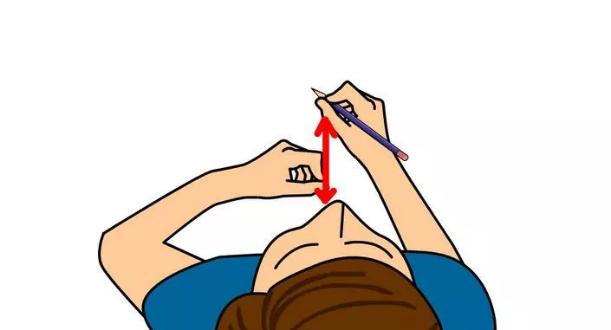 Chân đặt đúng vị trí
1 tay giữ trang vở
1 tay cầm viết
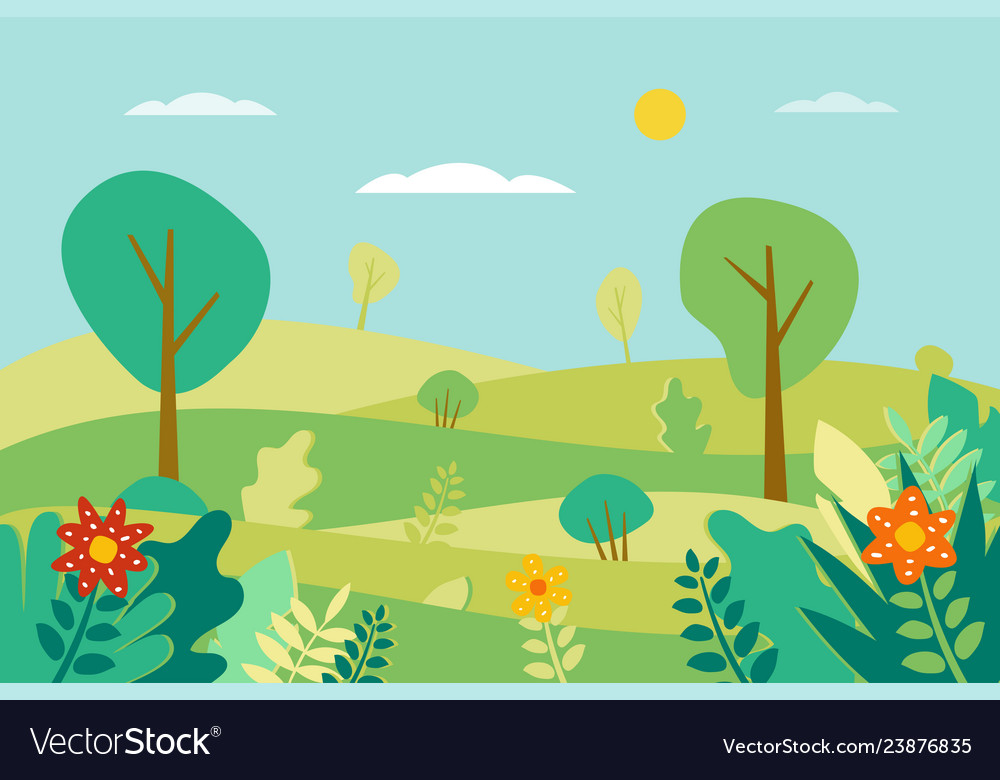 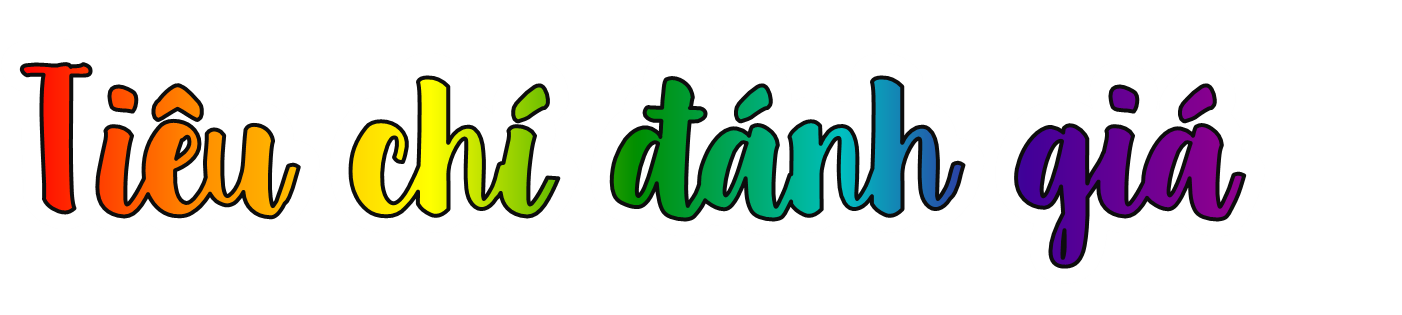 1. Sai không quá 5 lỗi
2. Chữ viết rõ ràng, sạch đẹp
3. Trình bày đúng hình thức
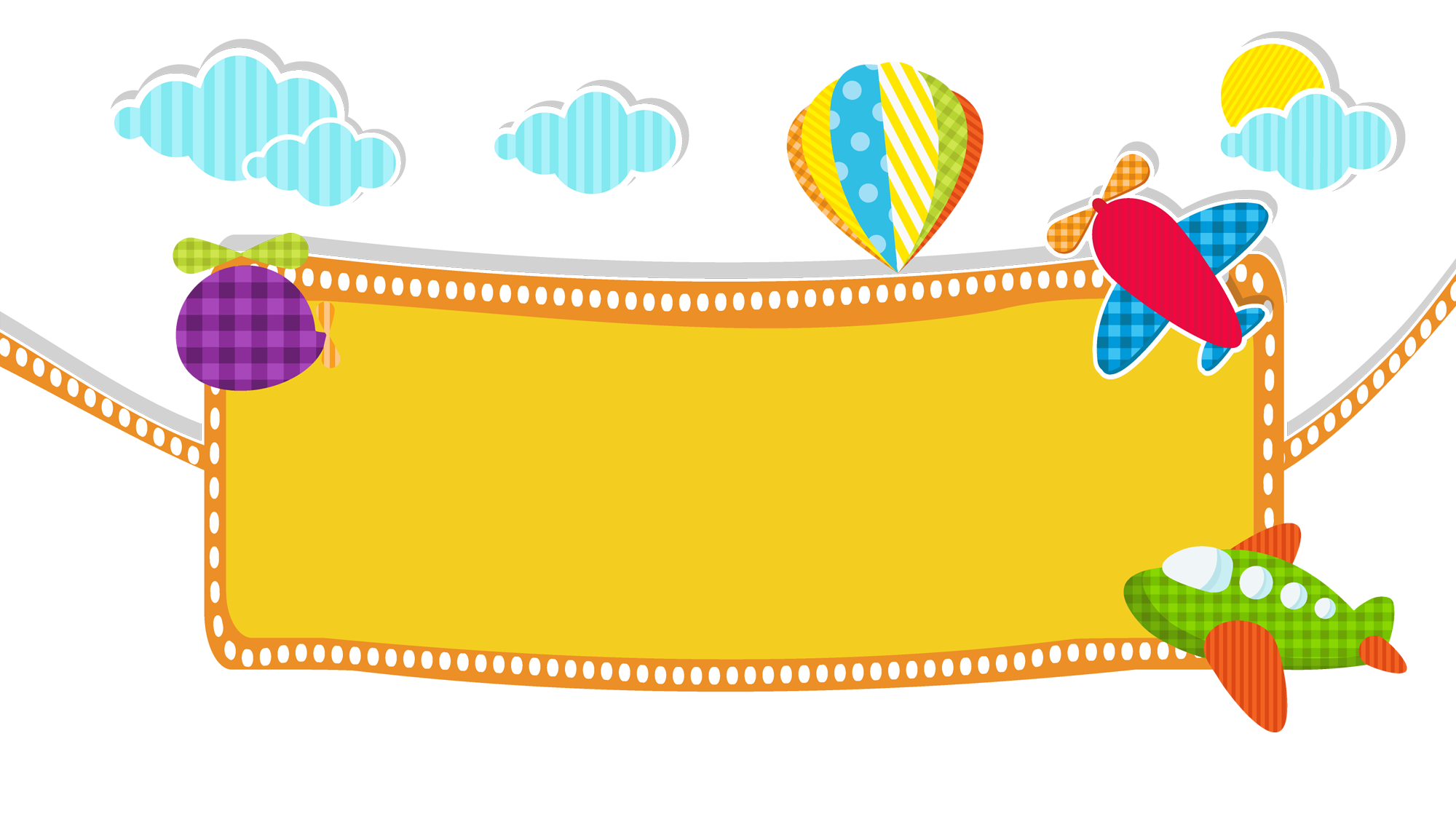 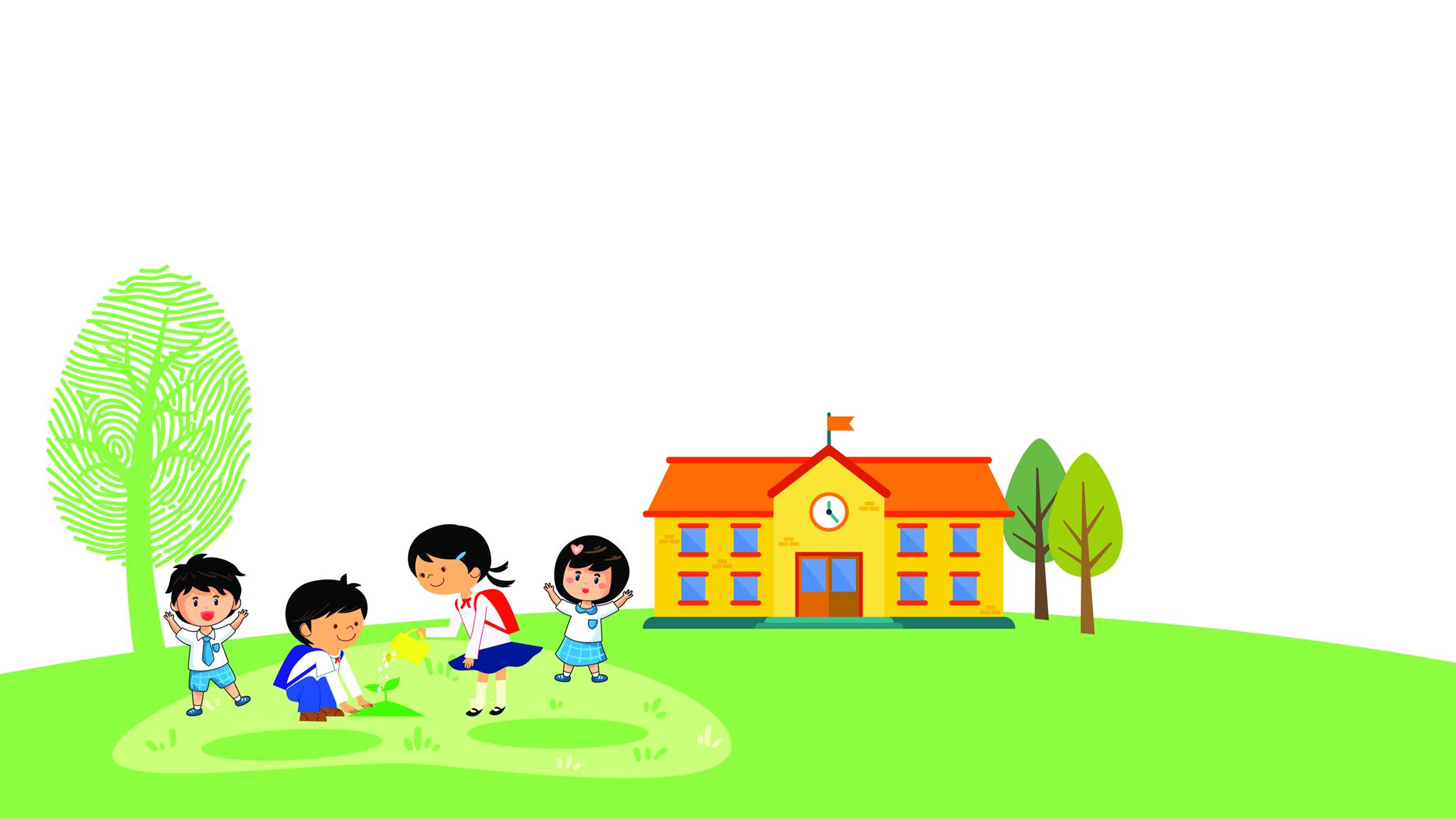 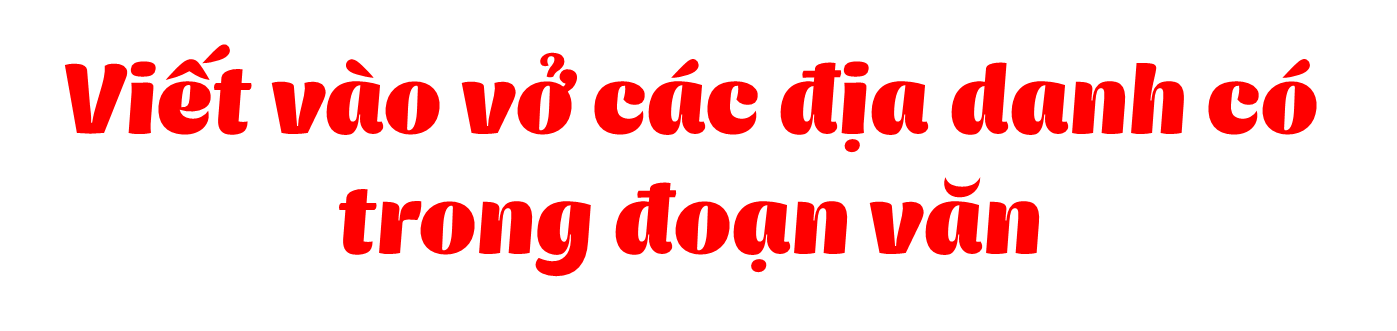 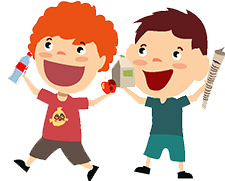 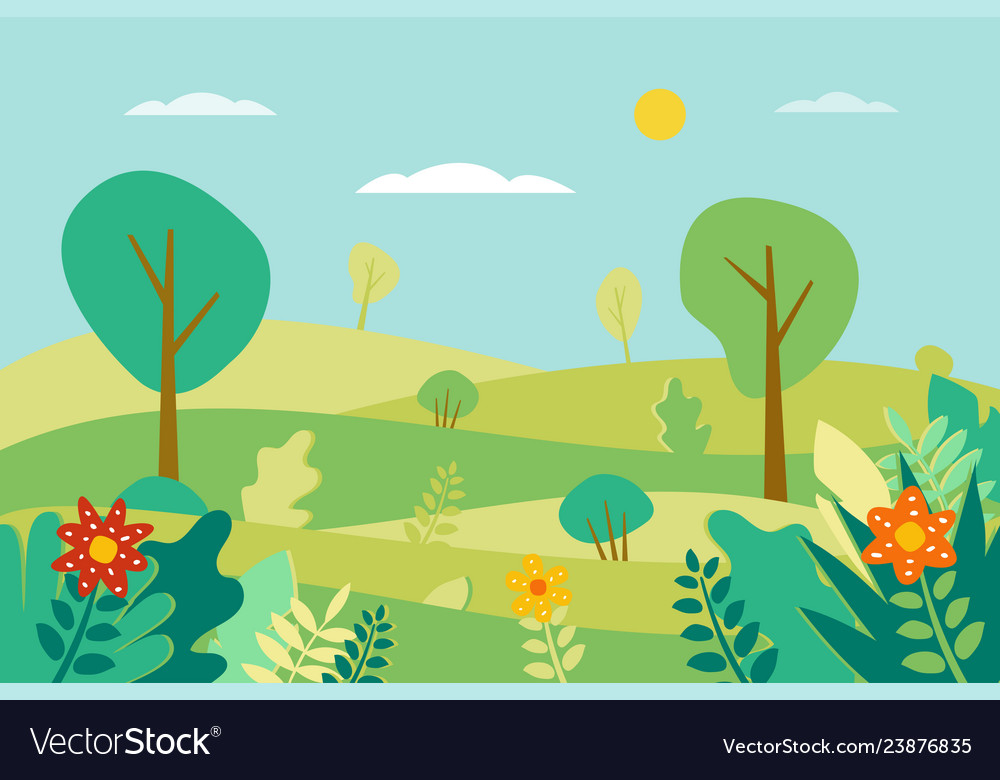 Viết vào vở các địa danh có trong đoạn văn dưới đây
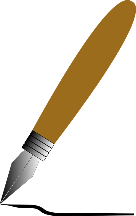 Vườn Quốc gia Cúc Phương là một khu bảo tồn thiên nhiên thuộc ba tỉnh: Ninh Bình, Hòa Bình, Thanh Hóa. Đây là vườn quốc gia đầu tiên tại Việt Nam. Trung tâm vườn đặt tại xã Cúc Phương, huyện Nho Quan, tỉnh Ninh Bình. Vườn có hệ thực vật, động vật phong phú. Nhiều loài động vật, thực vật có nguy cơ tuyệt chủng cũng được bảo tồn tại đây.
(Lâm Anh)
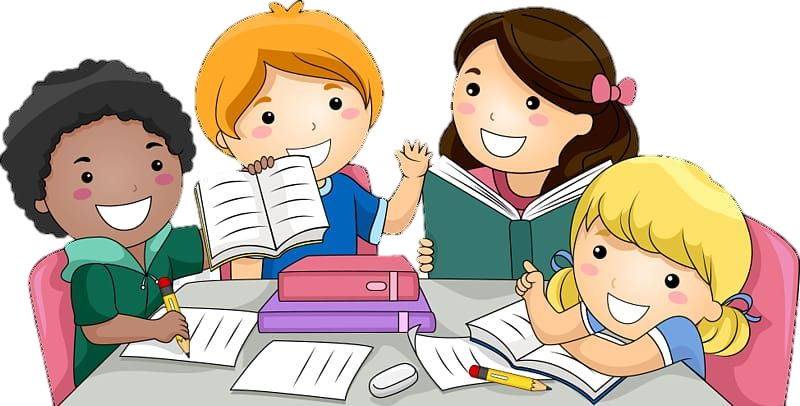 Thảo luận nhóm 4
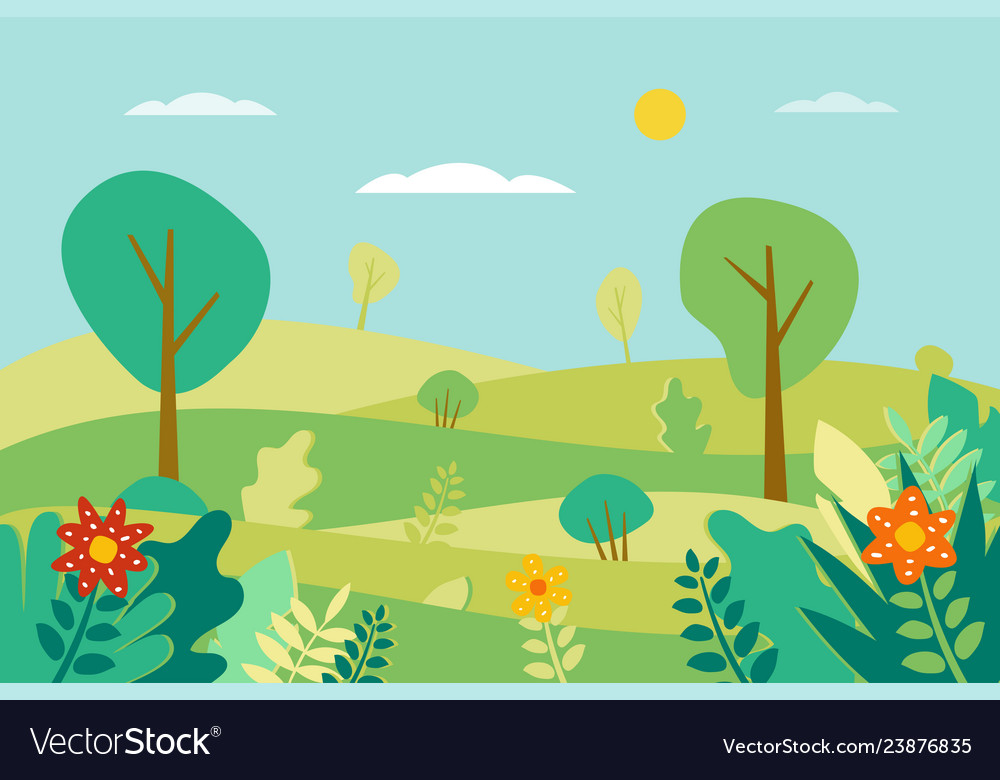 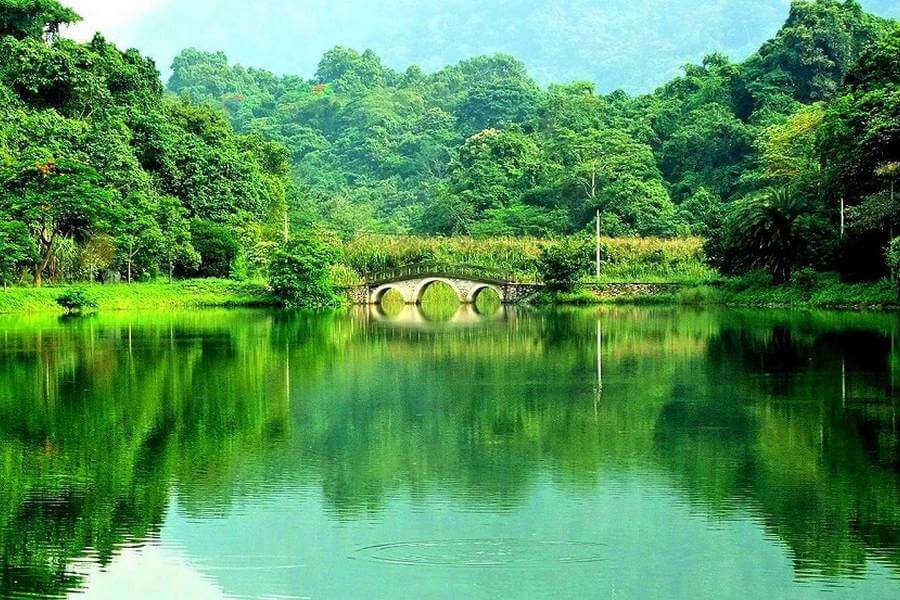 Vườn Quốc gia Cúc Phương
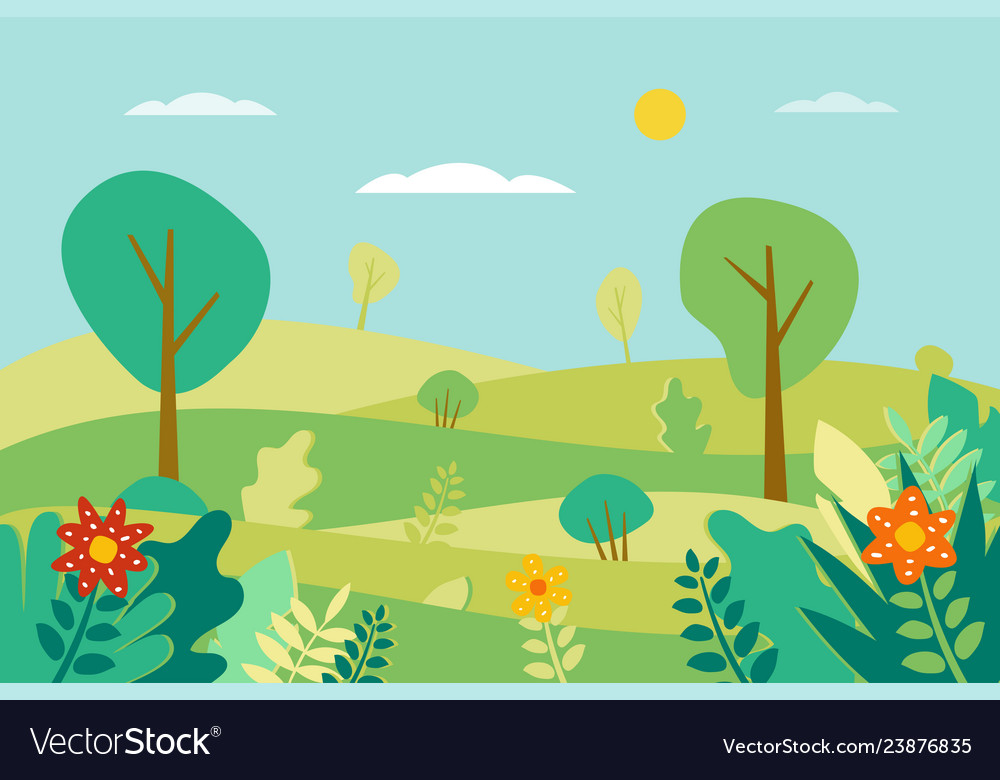 Các địa danh có trong đoạn văn
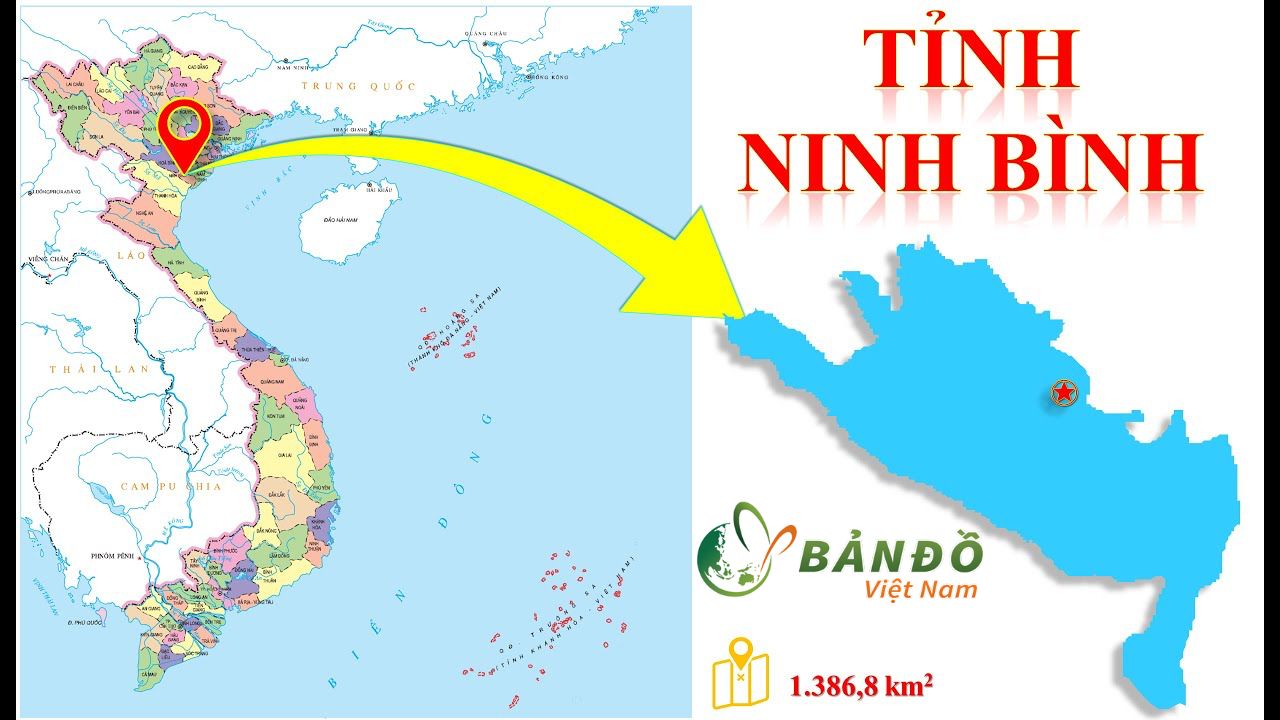 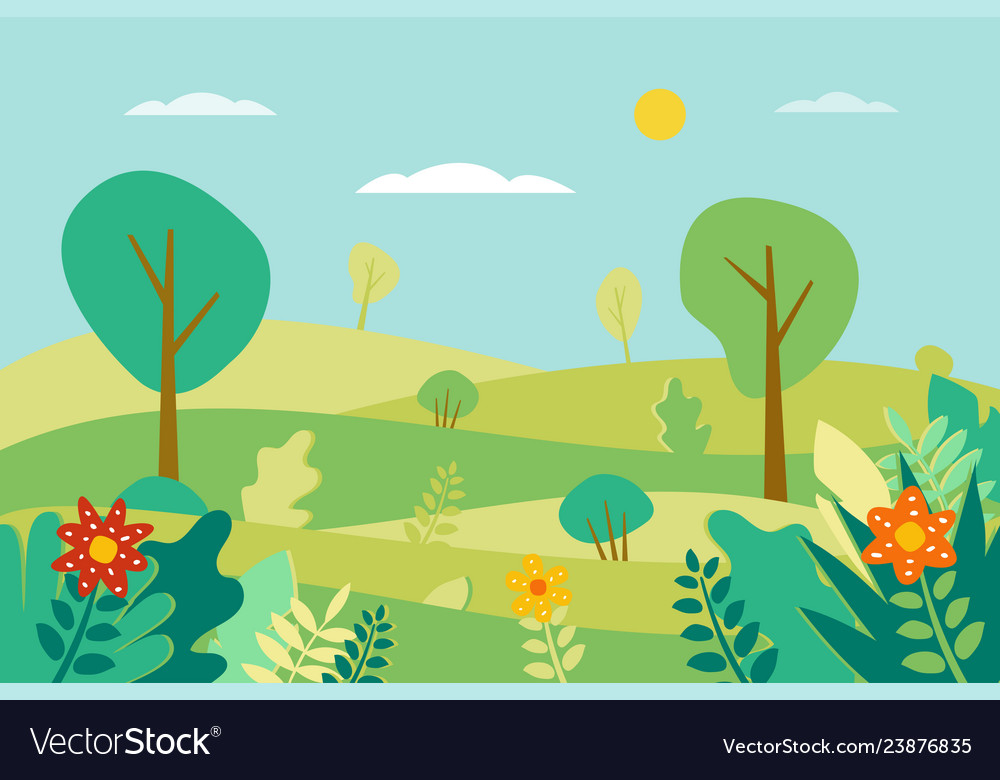 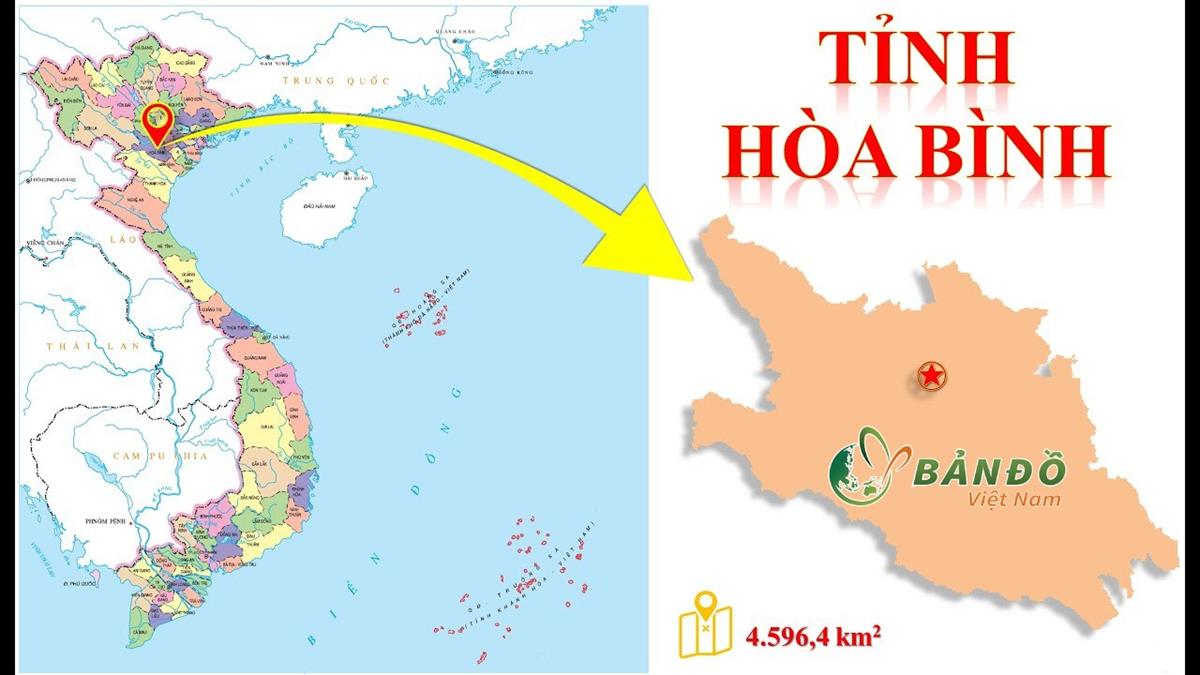 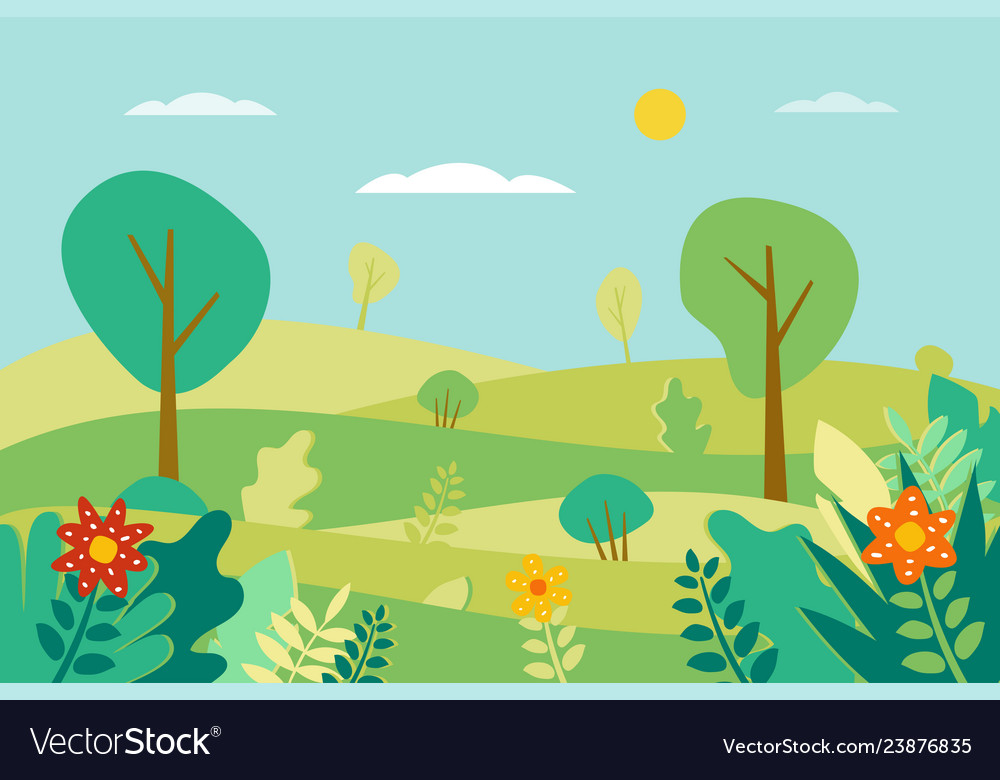 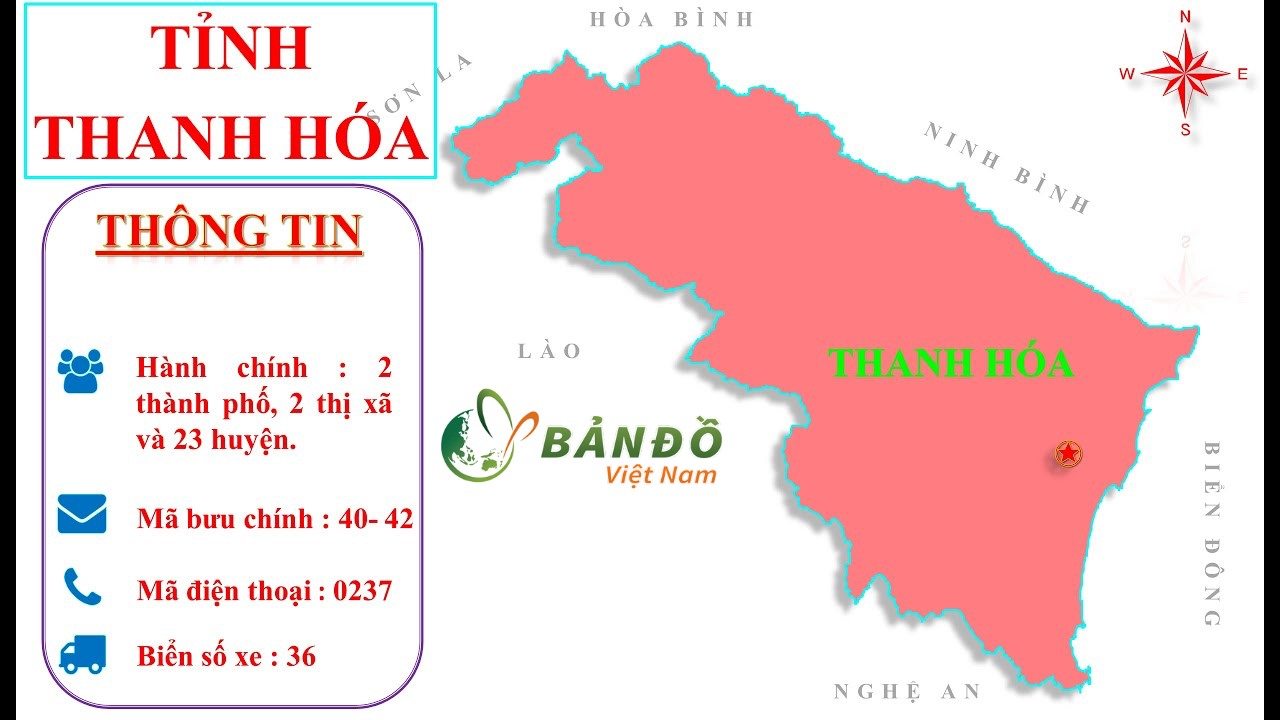 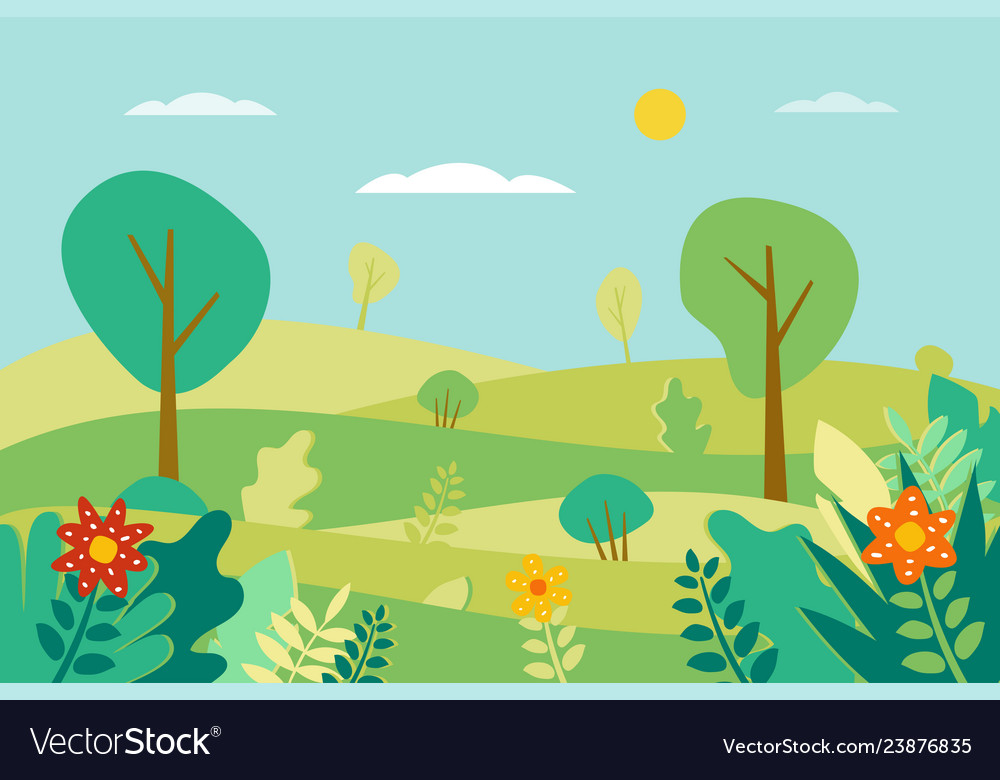 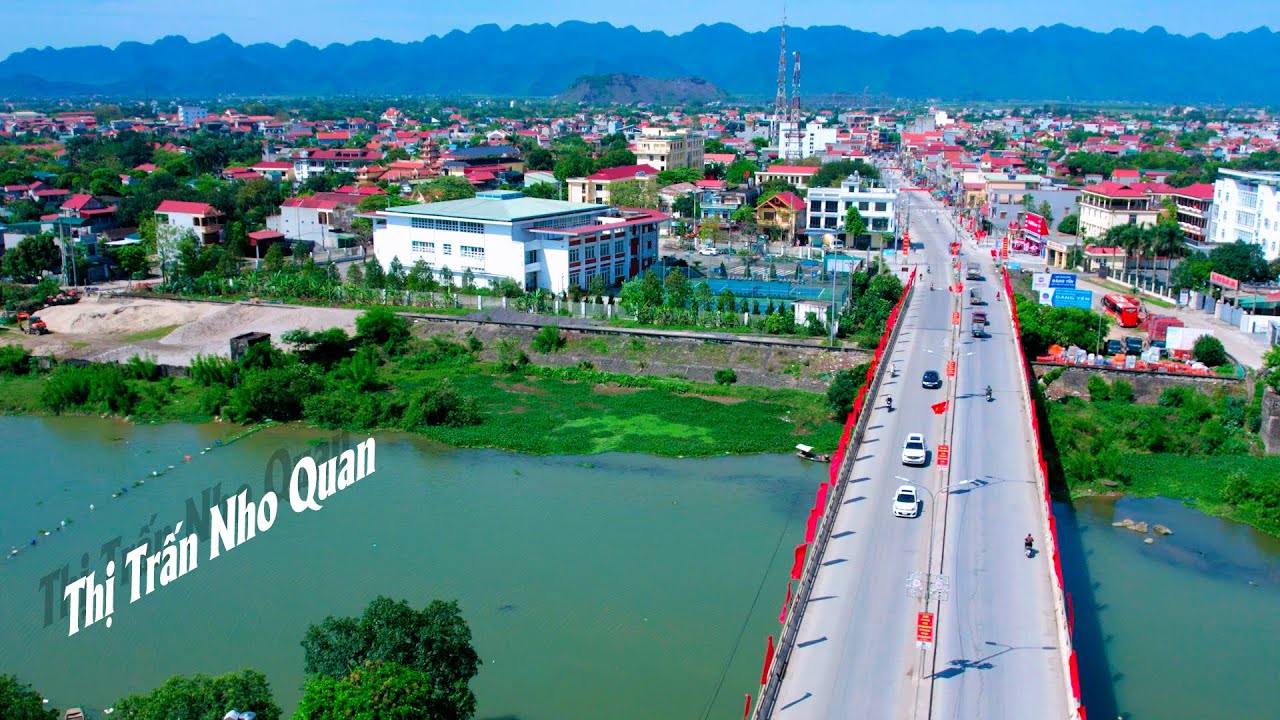 Nho Quan
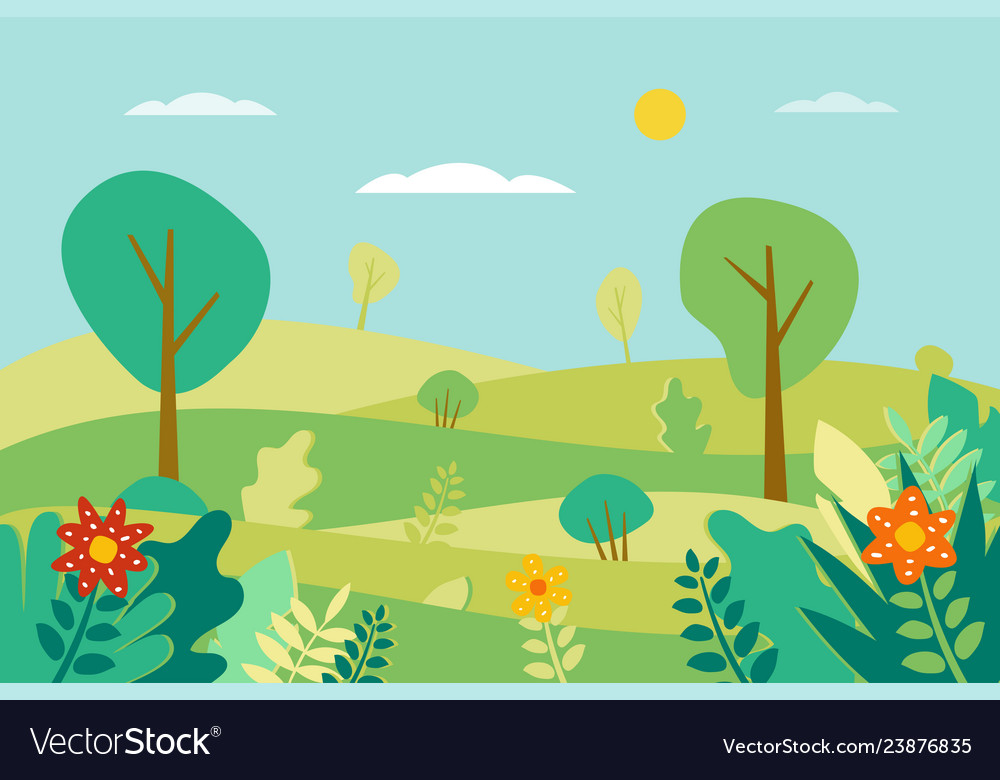 Câu 3
a. Chọn iêu hoặc ươu thay cho
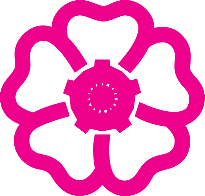 - Cứ chiều chiều, bầy hươu lại rủ nhau ra suối uống nước.
- Buổi sáng, tiếng chim khướu lảnh lót khắp rừng.
- Mặt trời chiếu những tia nắng ấm áp xuống vườn cây.
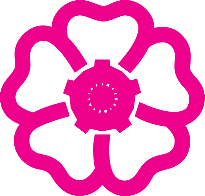 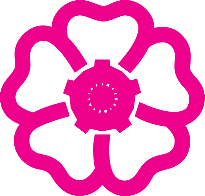 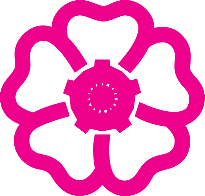 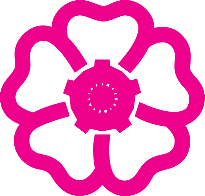 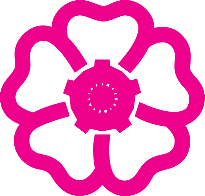 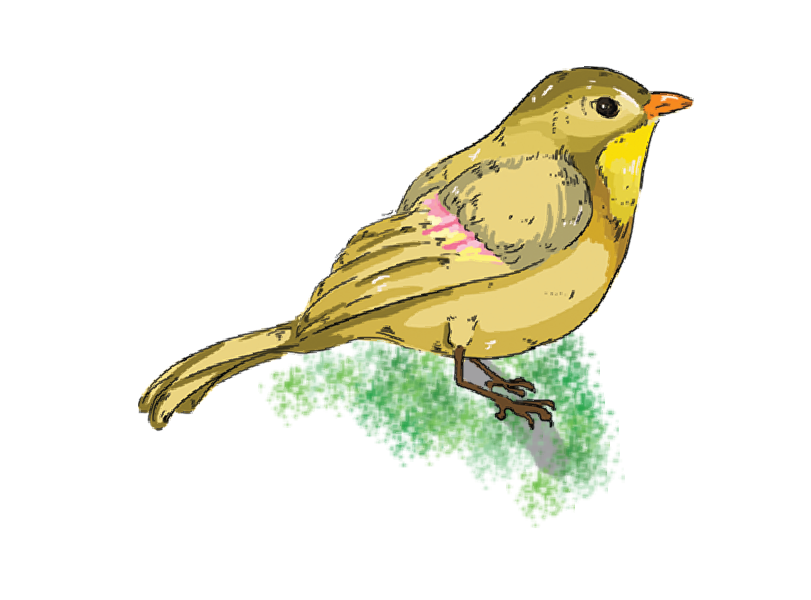 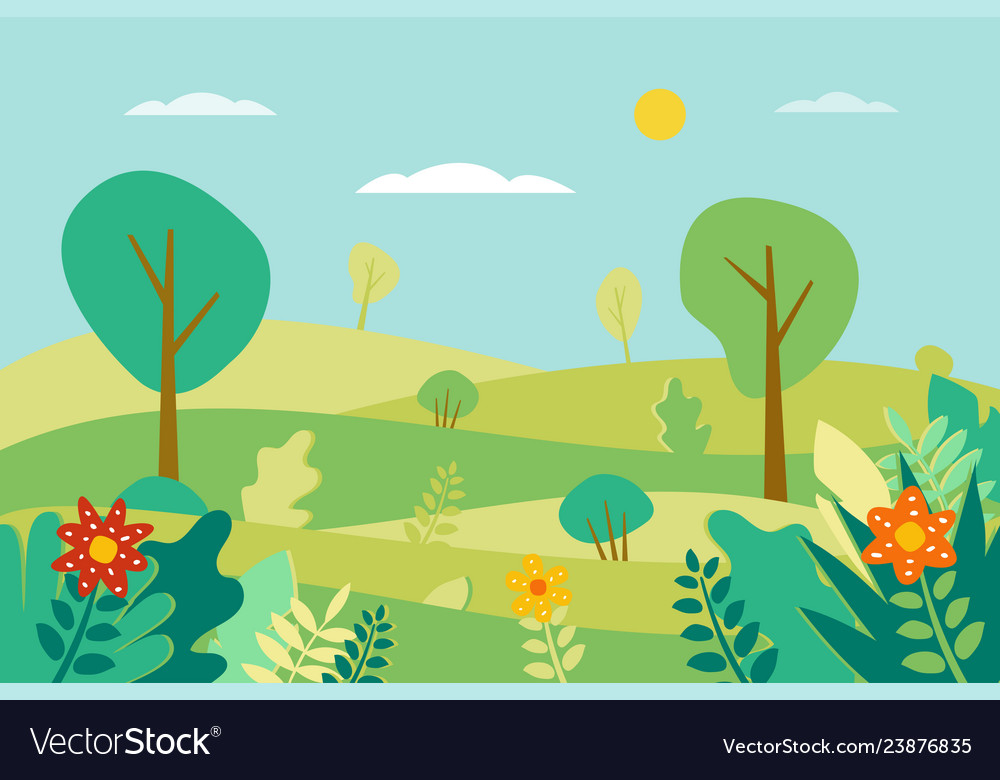 b. Tìm và gọi tên các sự vật có tiếng chứa vần ât hoặc âc trong tranh
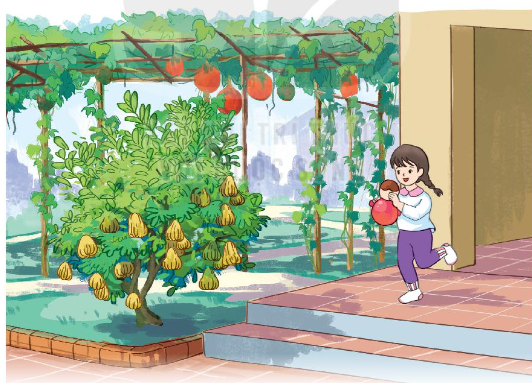 Vần âc:
Giàn gấc
Bậc thềm
Vần ât:
lật đật
Đôi tất
phật thủ
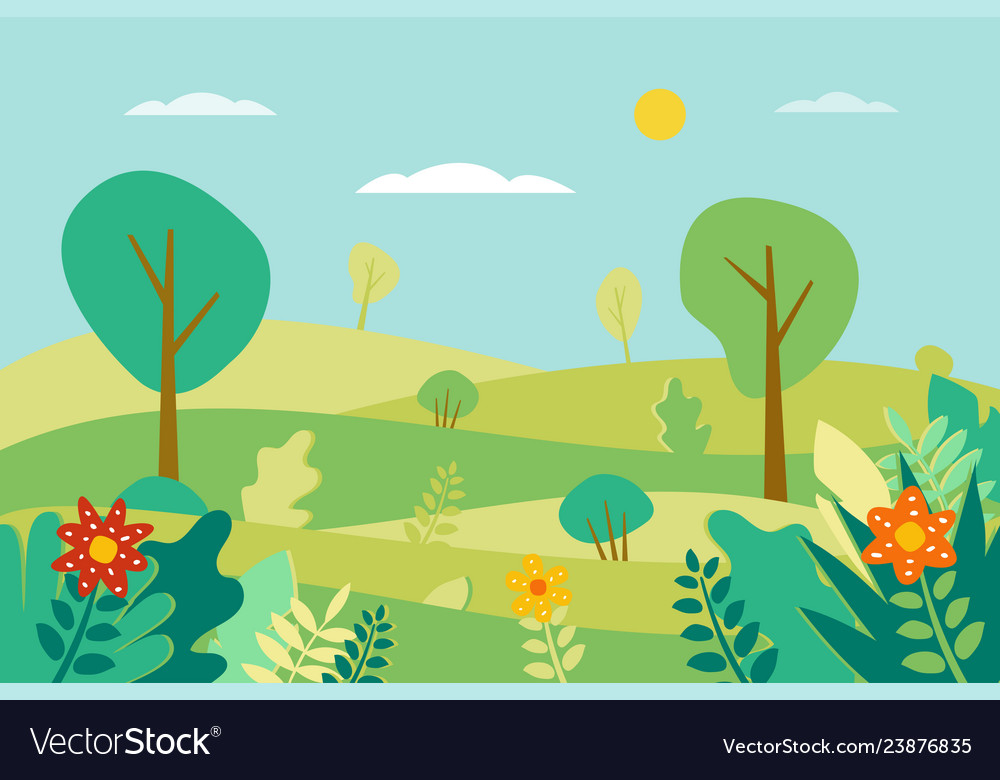 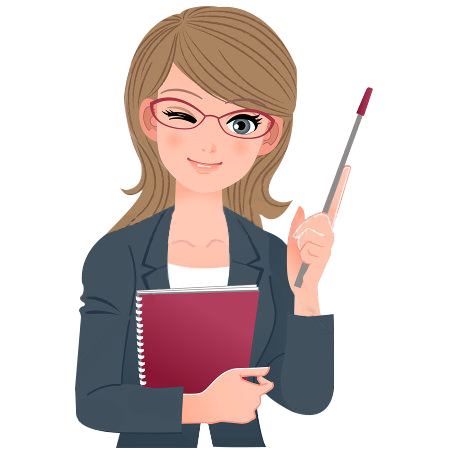 Về trao đổi với người thân về các loài động vật, các loài thú rừng đã thấy trực tiếp hoặc qua sách báo, phim ảnh.
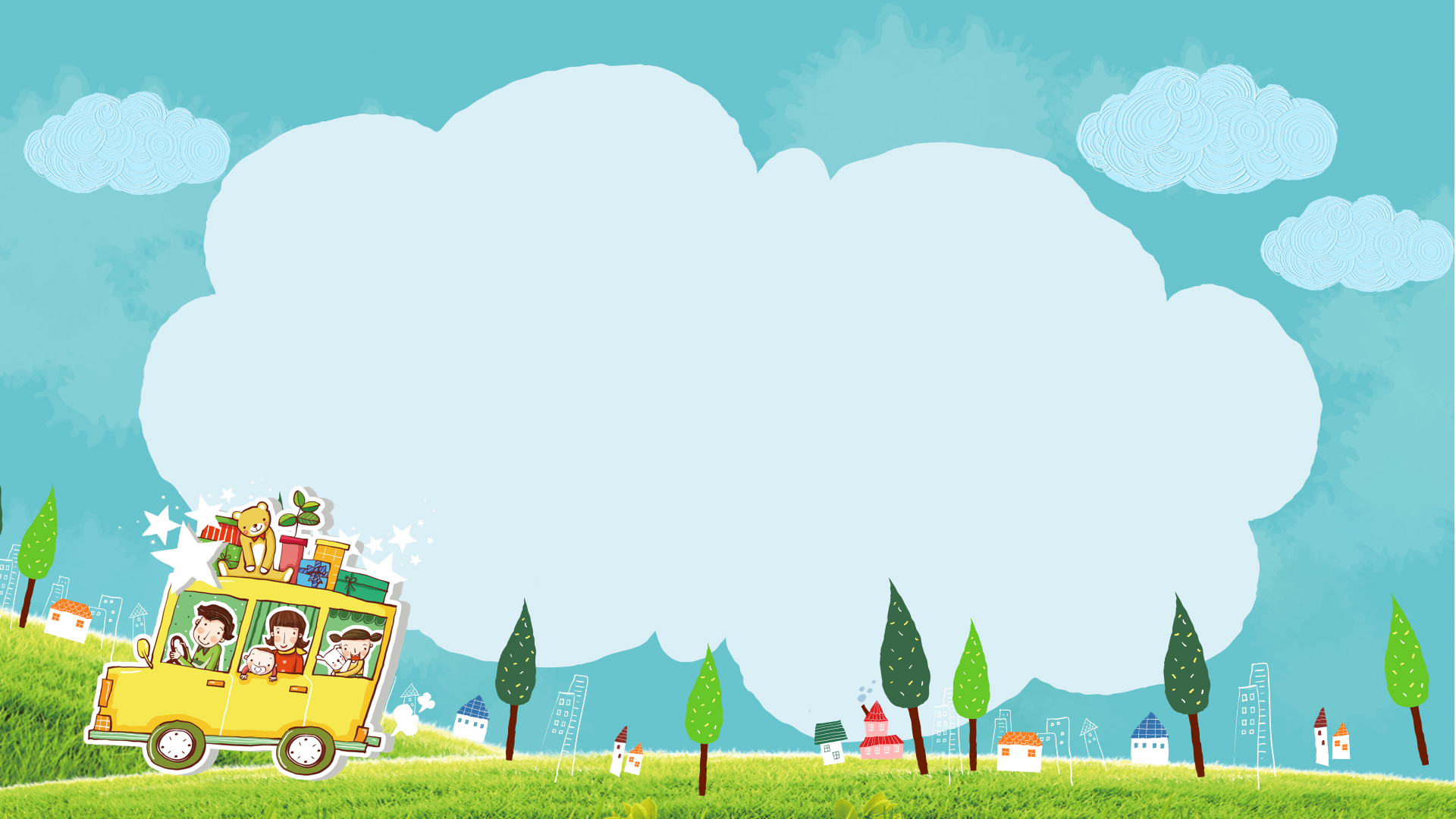 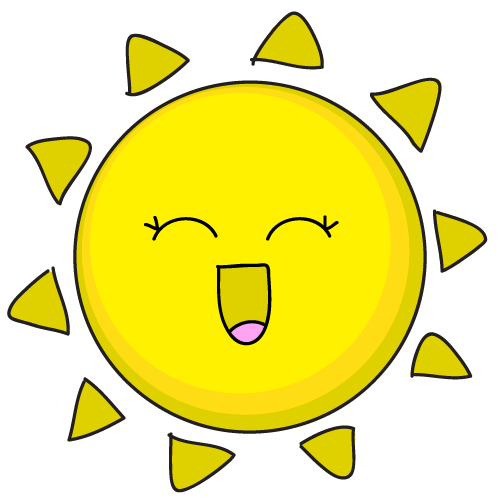 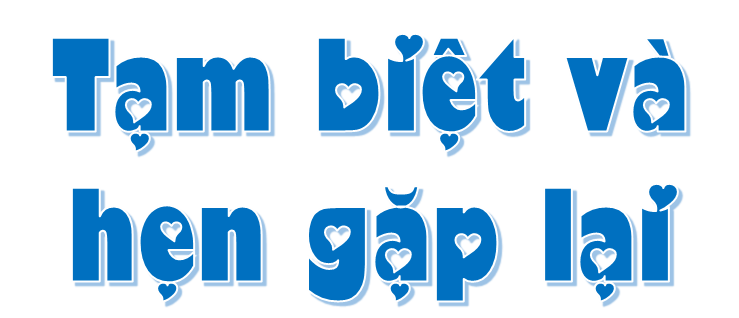